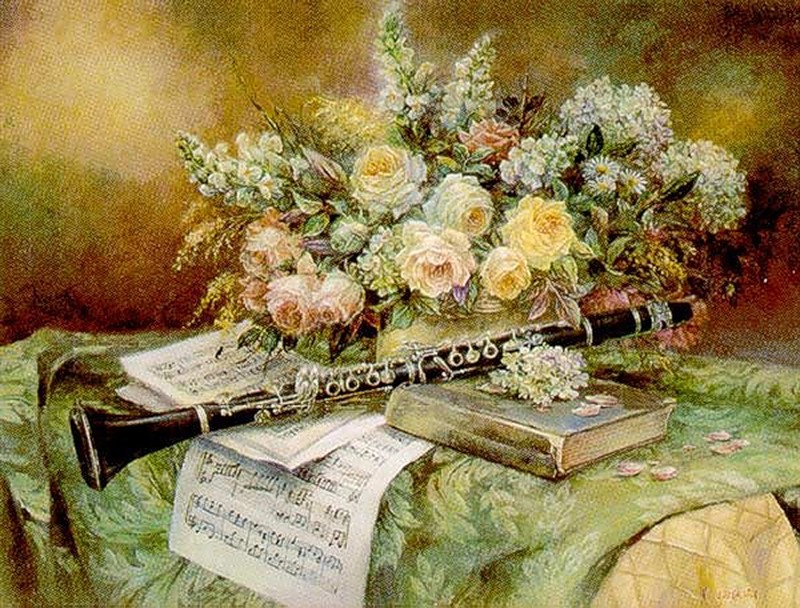 Музыкально-экологический проект
«Гармония искусства и природы»
Авторы:
И.Г. Рыбакова , музыкальный руководитель высшей квалификационной категории
Т.Ф. Мальцева, воспитатель высшей квалификационной категории
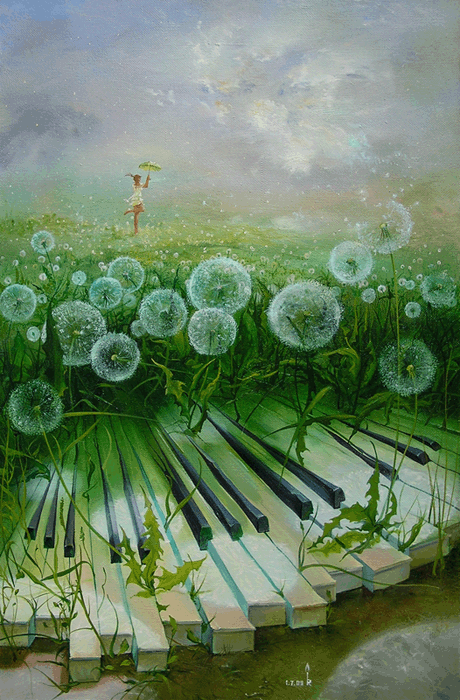 Паспорт проекта:

Тип проекта: познавательно-творческий.
Участники проекта: воспитатель Мальцева Т.Ф., музыкальный руководитель Рыбакова И.Г., воспитанники старшей группы, родители, социальные партнёры.
Заказчик: МБДОО «Детский сад № 2 «Кораблик» п. Советский   Республики Марий Эл.
Сроки реализации: ноябрь 2023-май 2024 г.г.
Руководители проекта: Рыбакова И.Г., музыкальный руководитель, Мальцева Т.Ф., воспитатель.
Схема взаимодействия участников проекта
Руководители проекта
Родители
Дети
Социальное население
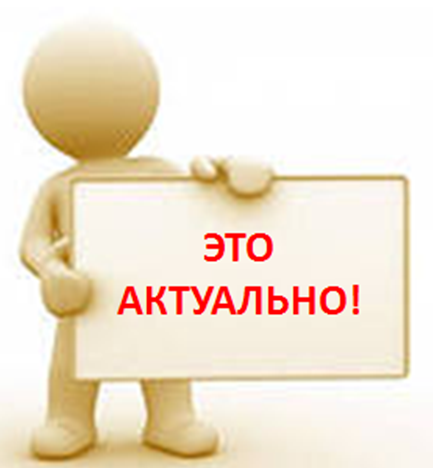 Актуальность
Важно не только научиться понимать, любить и беречь природу  но и  через музыку, живопись, литературу видеть прекрасное в окружающем нас мире. Ведь только природа даёт вдохновение для создания произведения искусства в музыке, живописи или литературе.
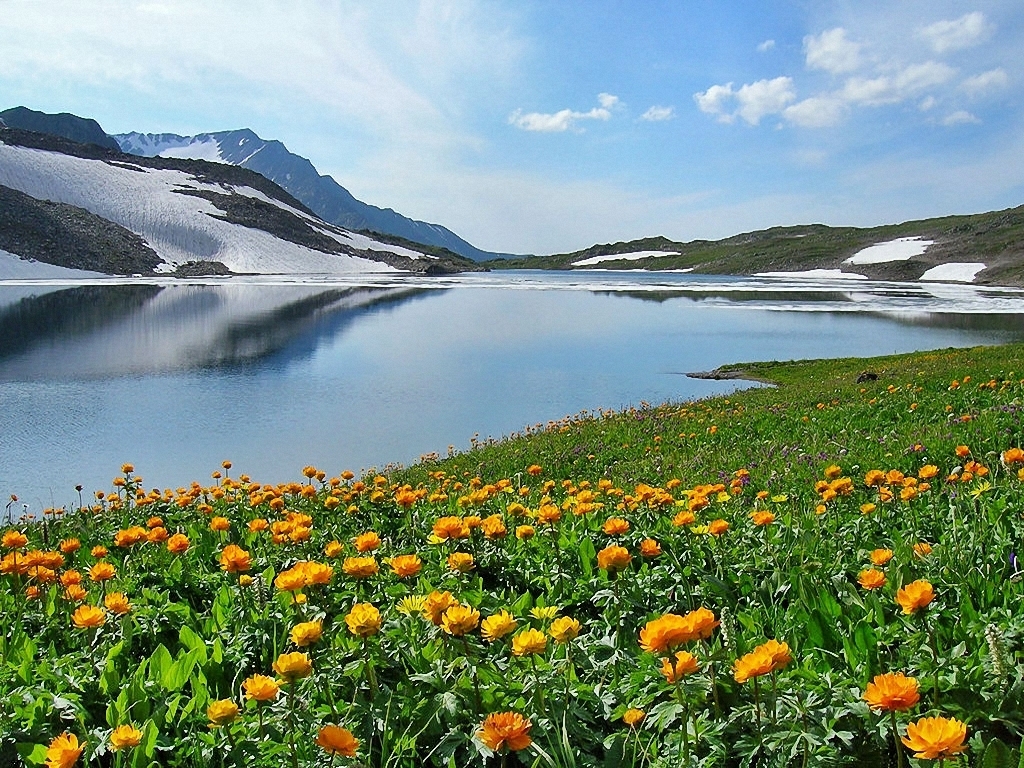 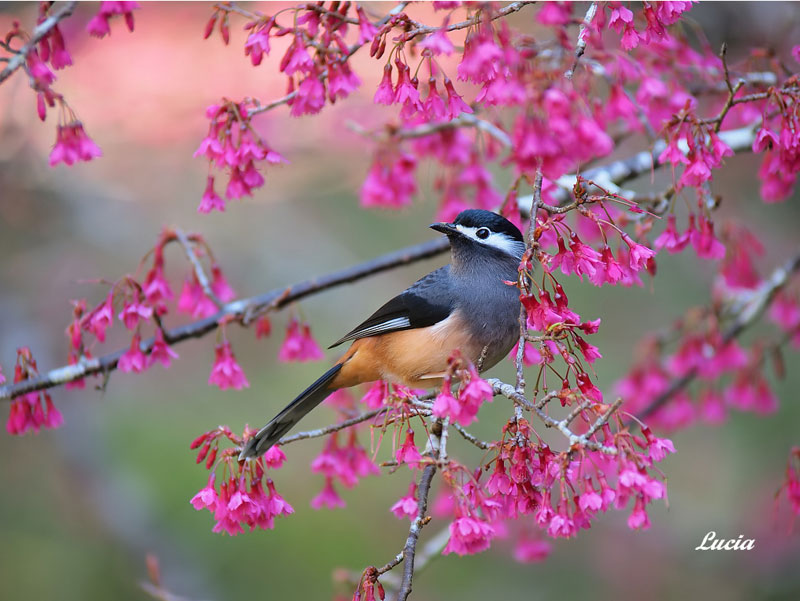 Цель проекта:
Содействовать развитию у детей экологической культуры средствами музыки, живописи и литературы, представляющими образы природы. Воспитывать у детей чувство причастности к окружающей их красоте природы, формировать внимательное, заботливое, бережное отношение к окружающему миру природы.
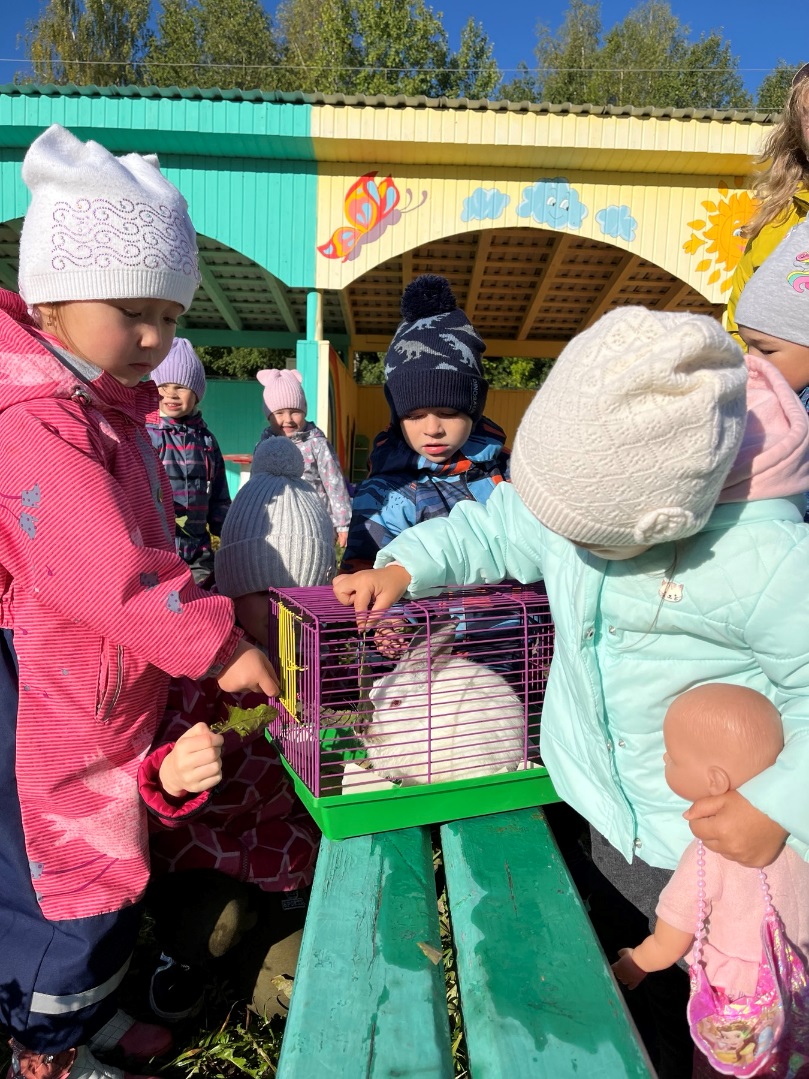 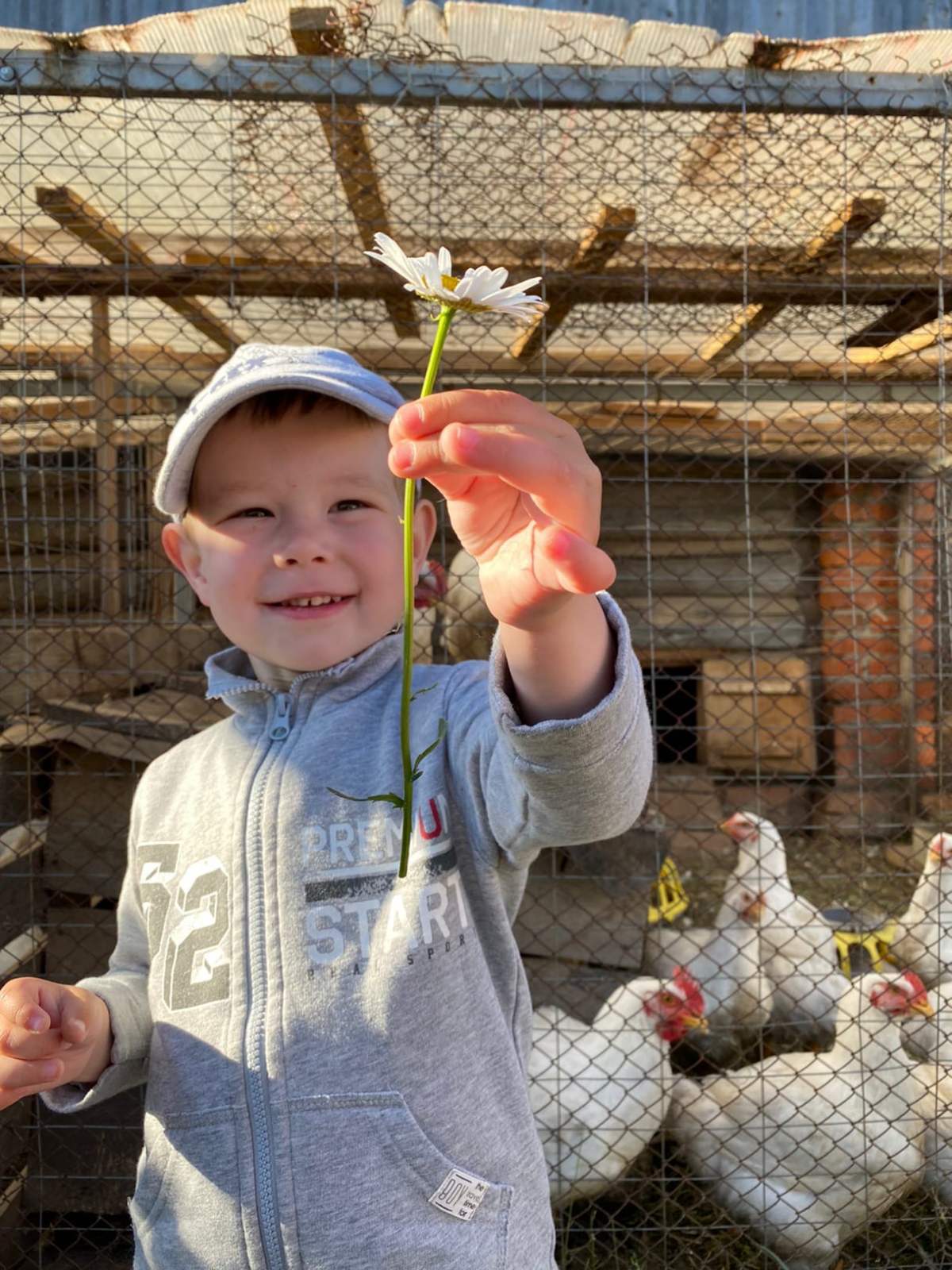 Задачи проекта:
Познакомить с разнообразием растительного и животного мира, с его значимостью для всего живого на планете;
Развивать первоначальные умения и навыки экологически грамотного и безопасного для природы и для самого ребенка поведения;
Развивать умение передавать свои чувства от общения с природой в рисунках и поделках, испытывать положительные эмоции и вдохновение от произведений искусства в музыке, живописи, литературе
Воспитывать гуманное, эмоционально-положительное, бережное, заботливое отношение к миру природы и окружающему миру в целом, природному наследию нашего края.
Привлекать родителей дошкольников к жизни детского сада, сотрудничеству, совместному творчеству, к участию в реализации проекта, донести до них важность данной темы и важность роли семьи в формировании экологической культуры ребенка.
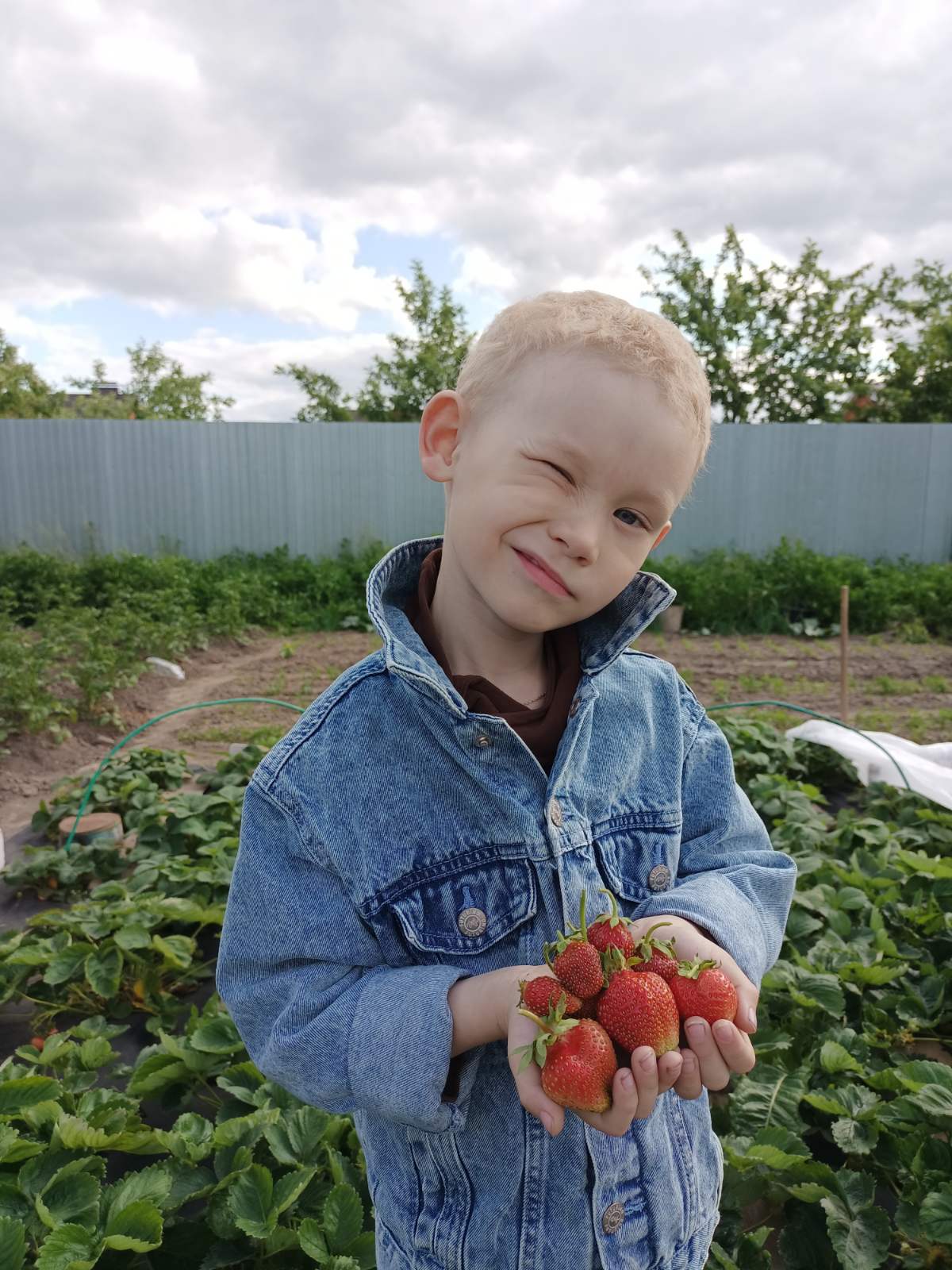 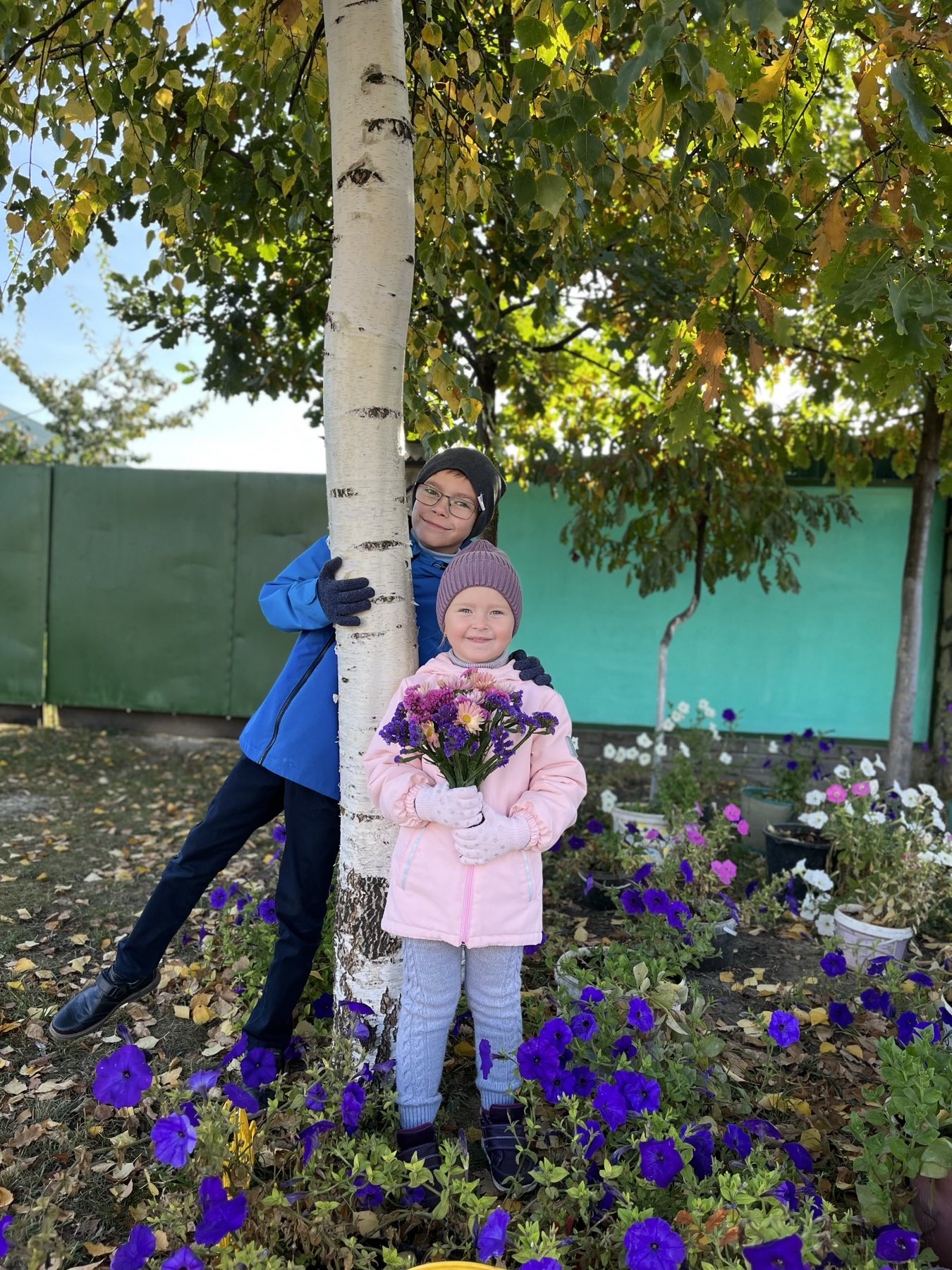 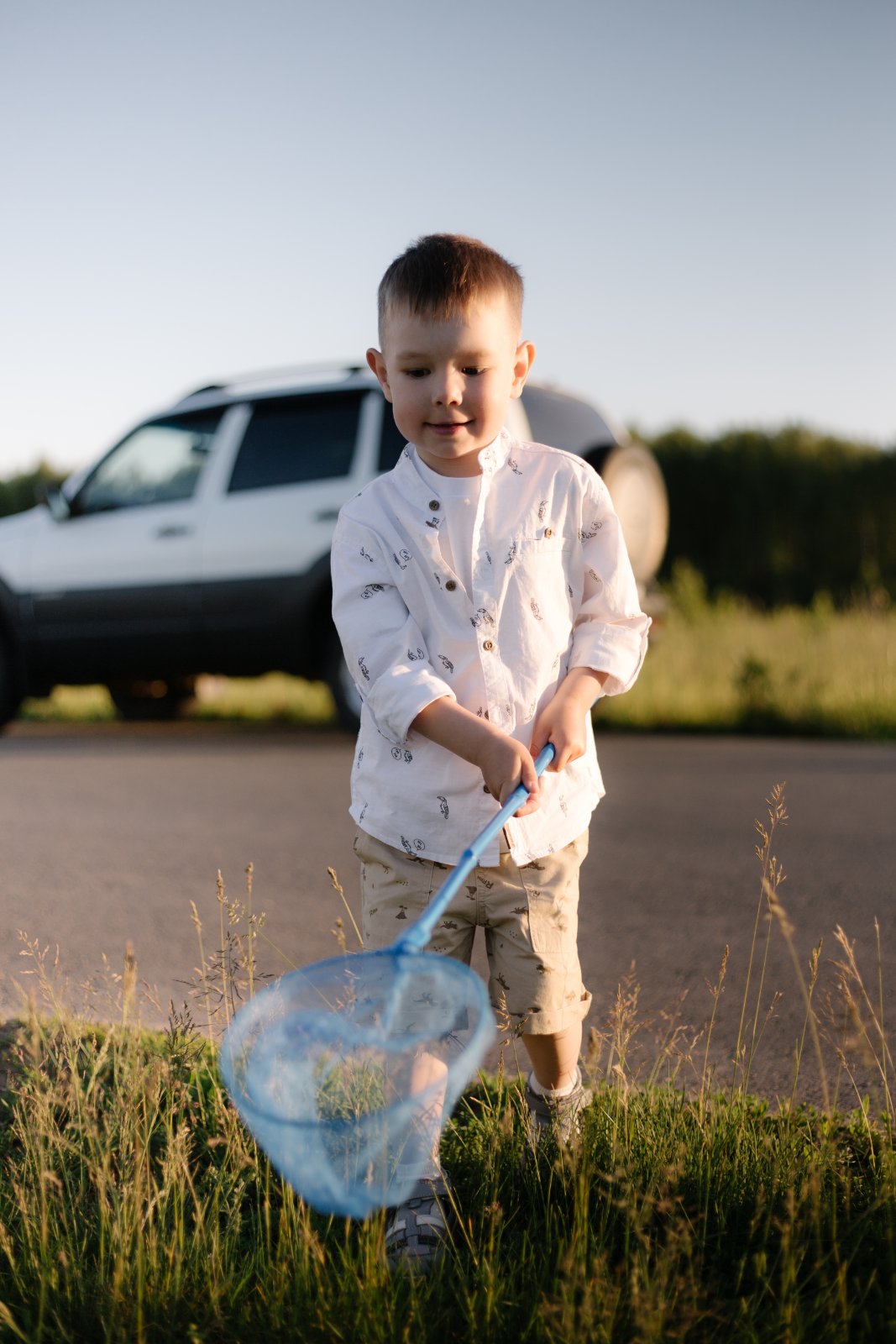 Гипотеза: Входя в мир природы через приобщение к разным видам искусства,  эмоционально переживая замысел художника, композитора, поэта, под влиянием взрослого, дошкольник обогащает свои знания, чувства, у него формируется правильное отношение к живому, желание созидать, а не разрушать.
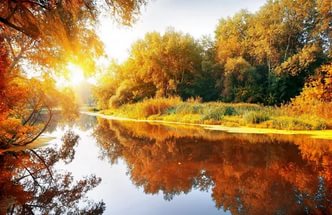 «…Унылая пора! очей очарованье!
Приятна мне твоя прощальная краса-
Люблю я пышное природы увяданье,
В багрец и золото одетые леса…»
Информационно-методическое обеспечение
Кадровое обеспечение
Материально-техническое обеспечение
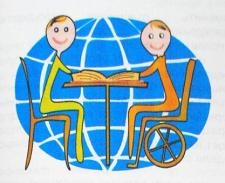 Финансово-экономическое
обеспечение
Конкурс экологического рисунка 
«Природу родного края люблю и охраняю!"
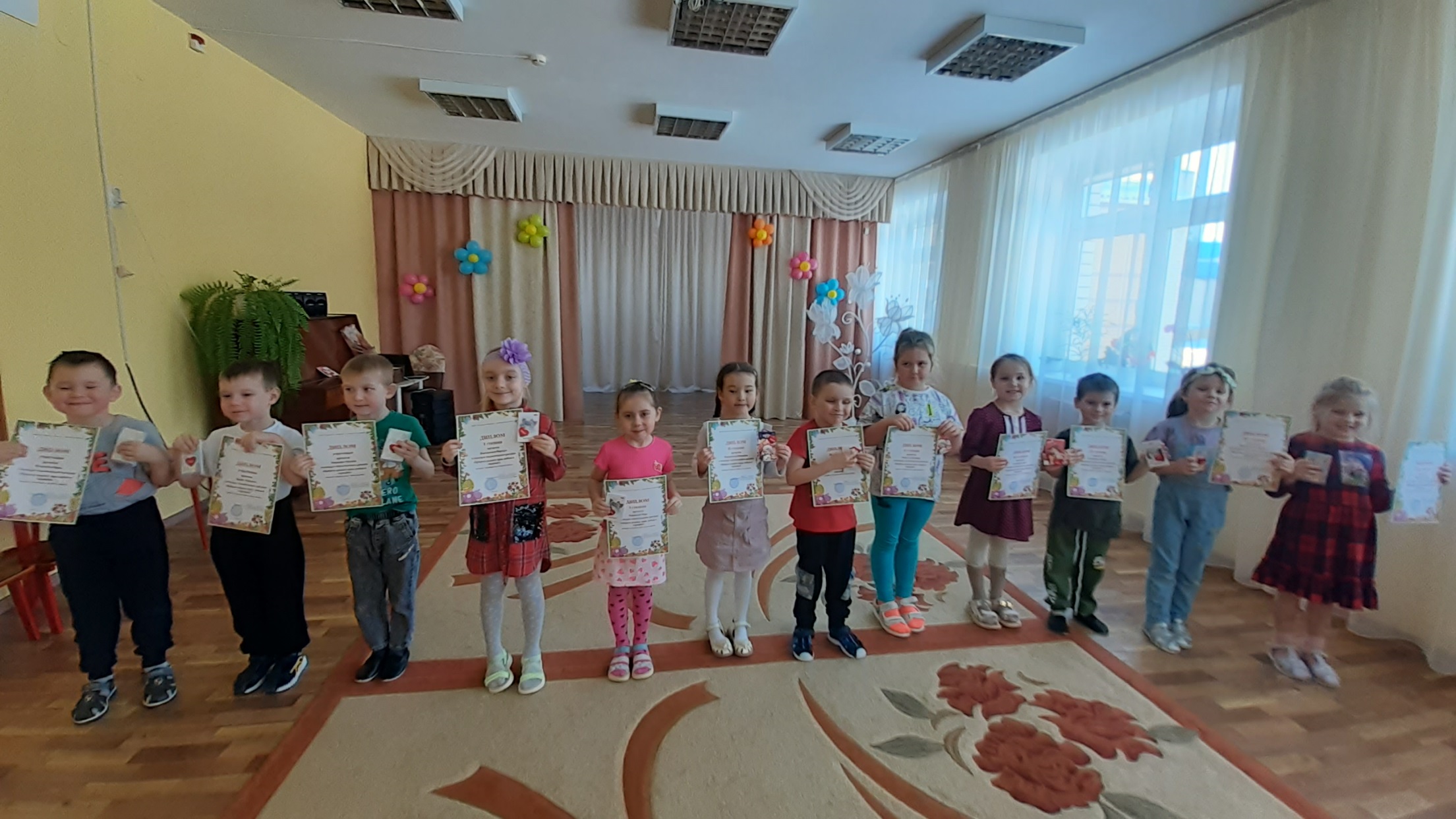 Совместная выставка детей и родителей
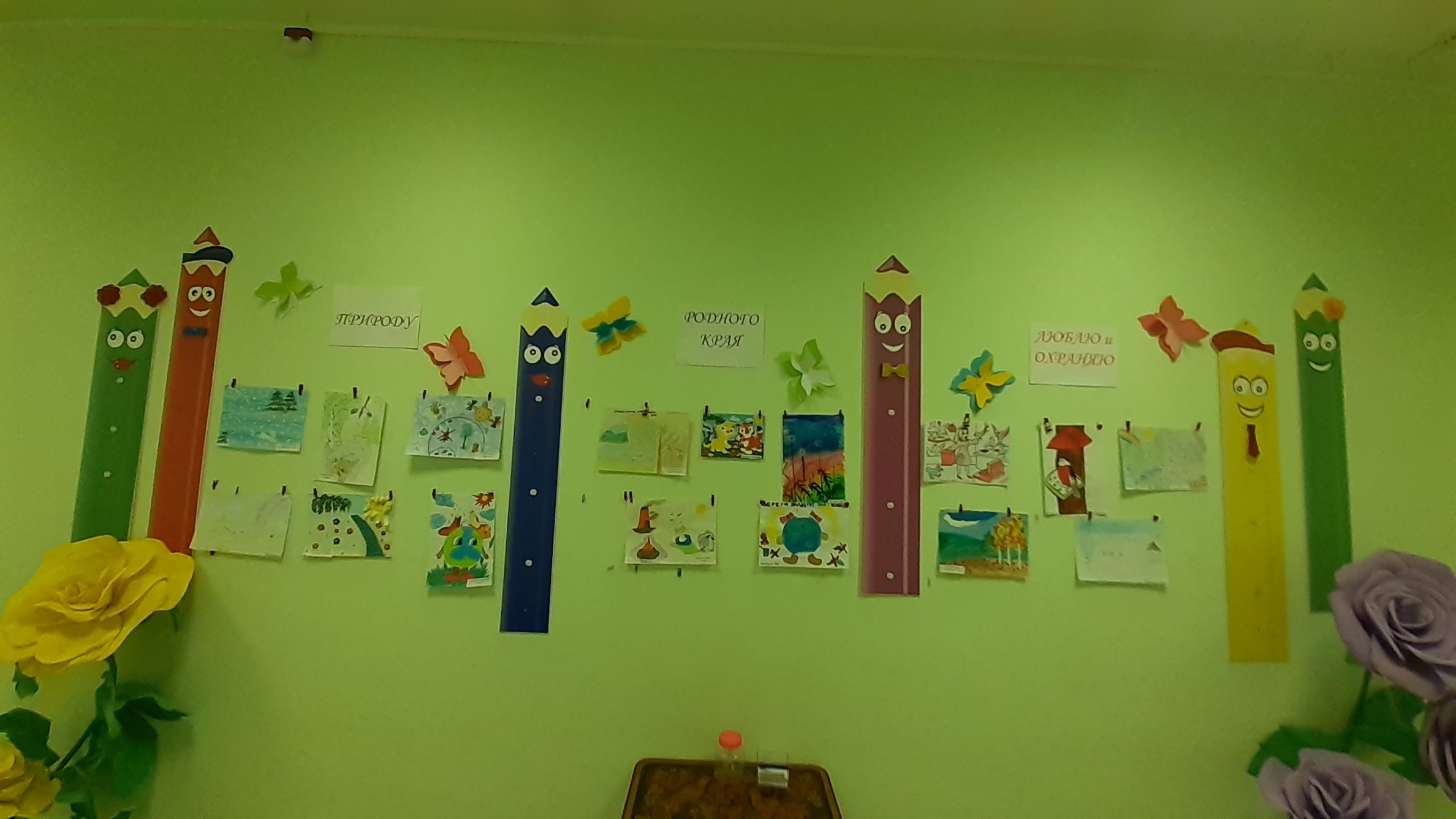 «Огород на подоконнике»
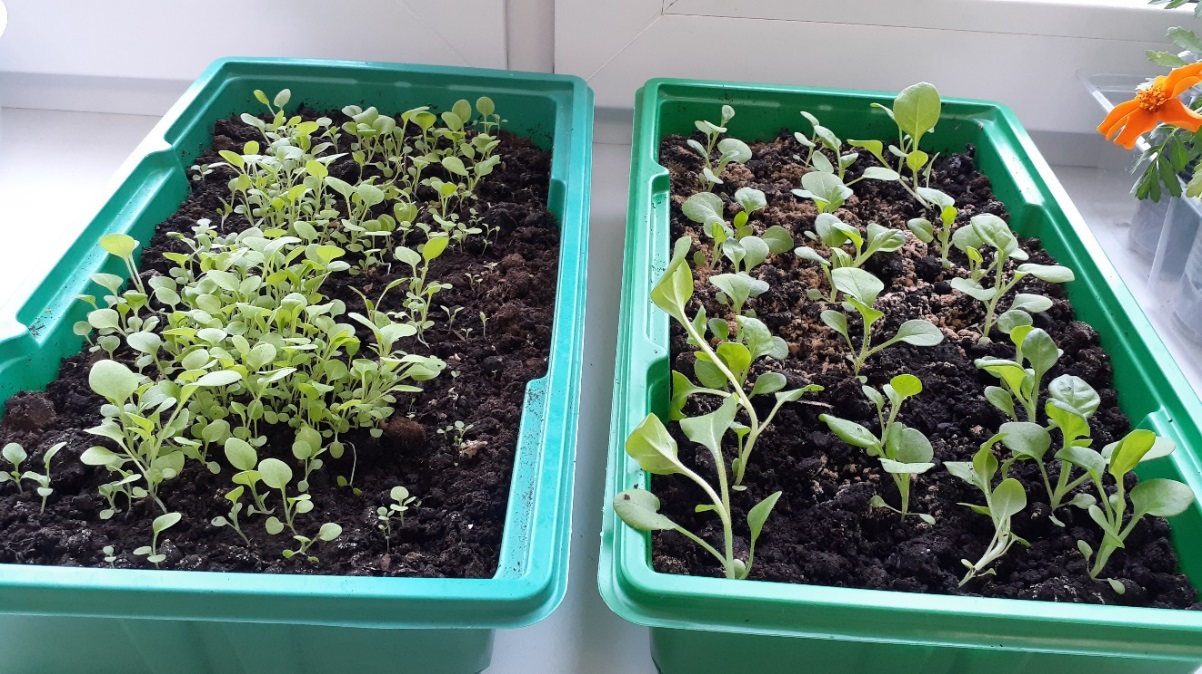 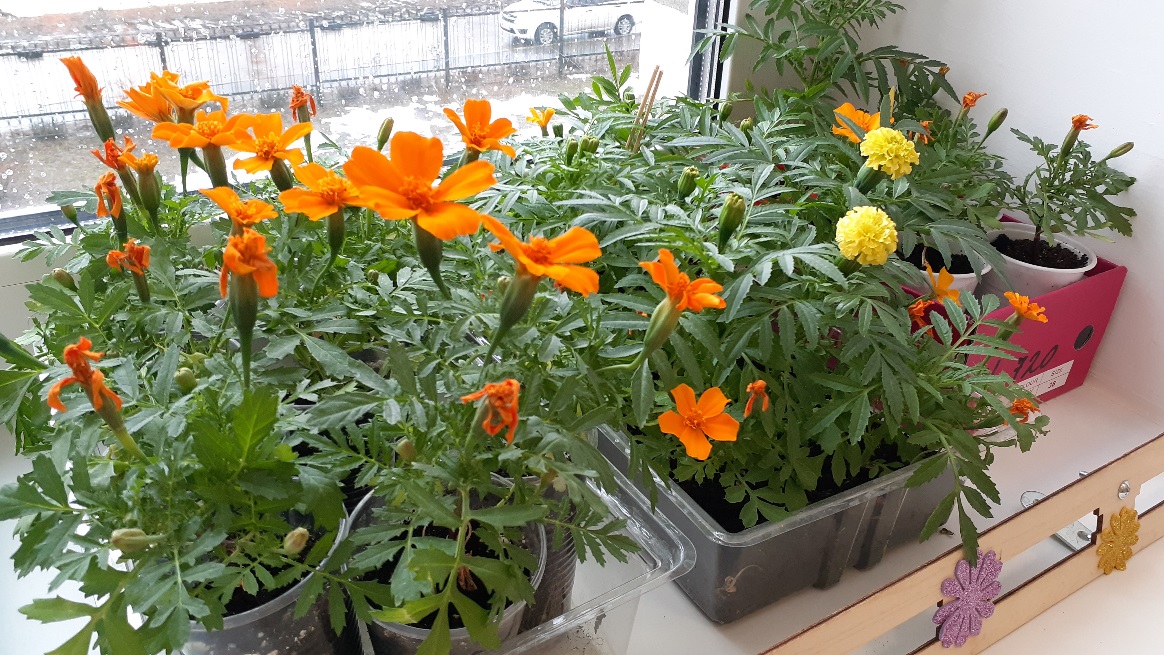 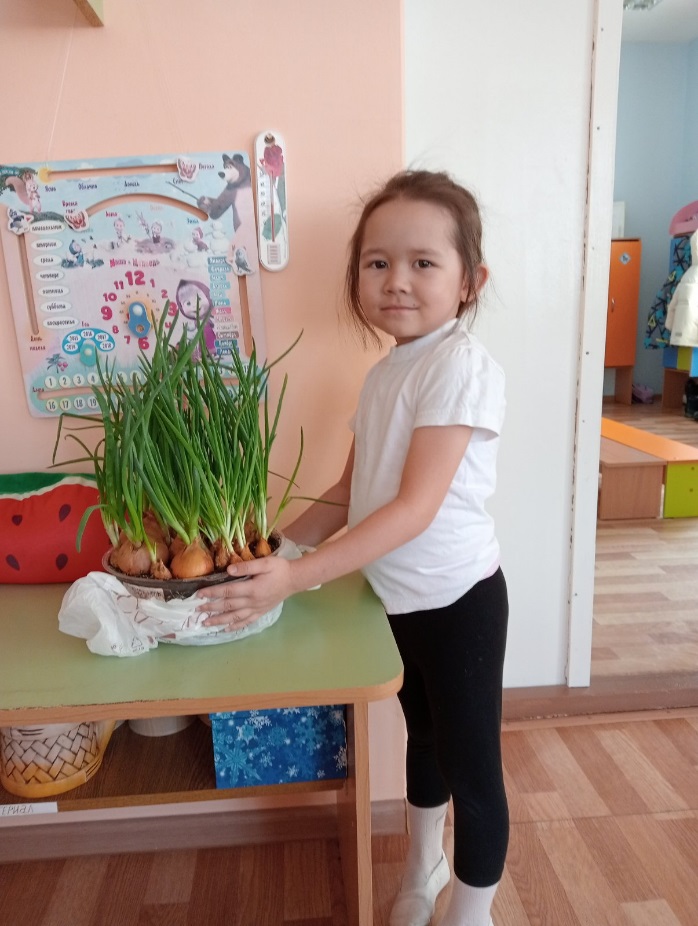 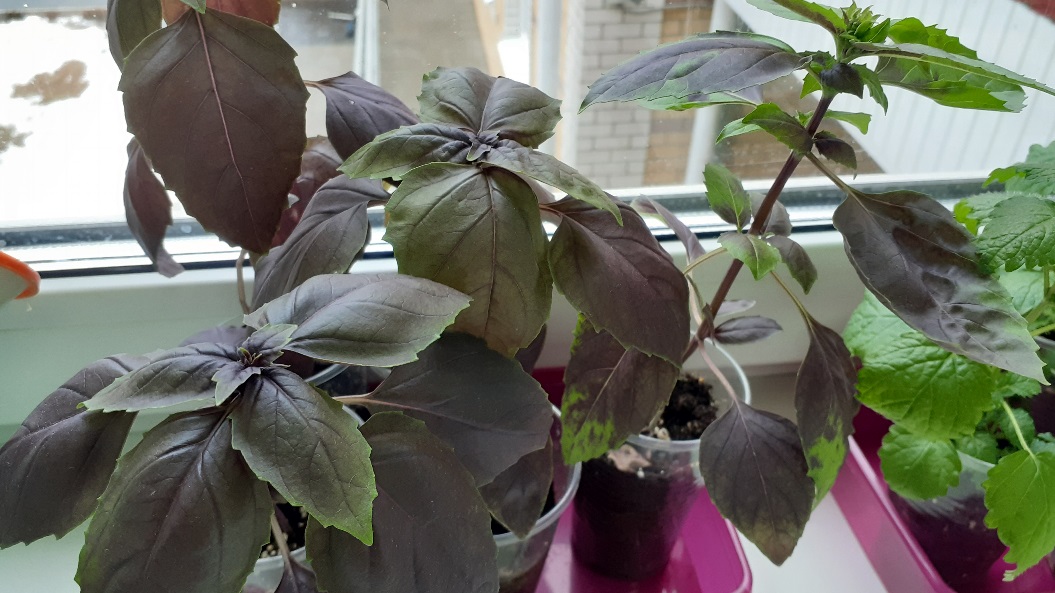 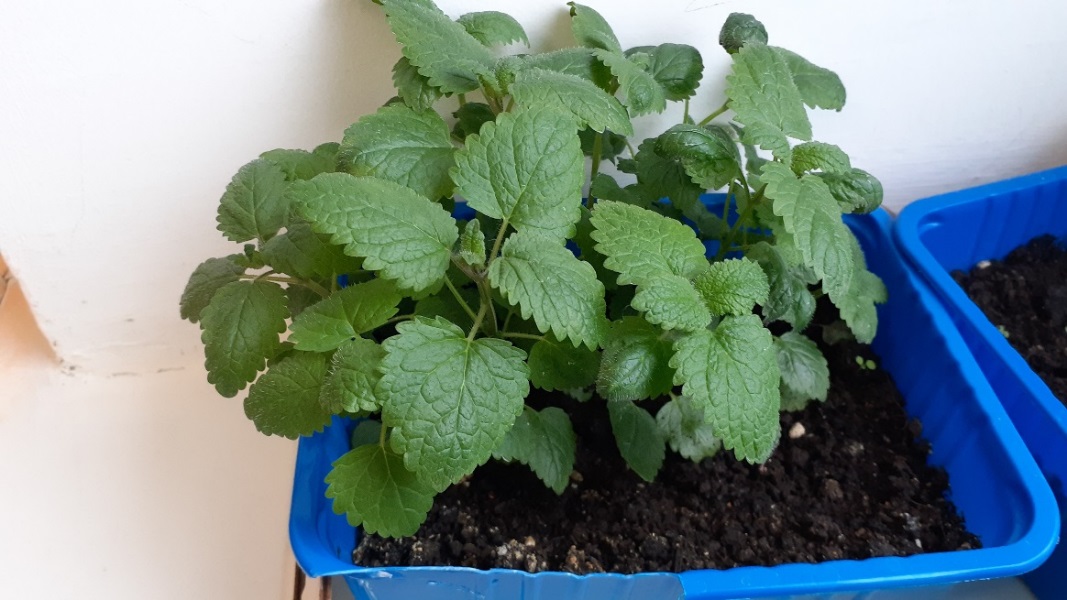 Подарки, выращенные своими руками…
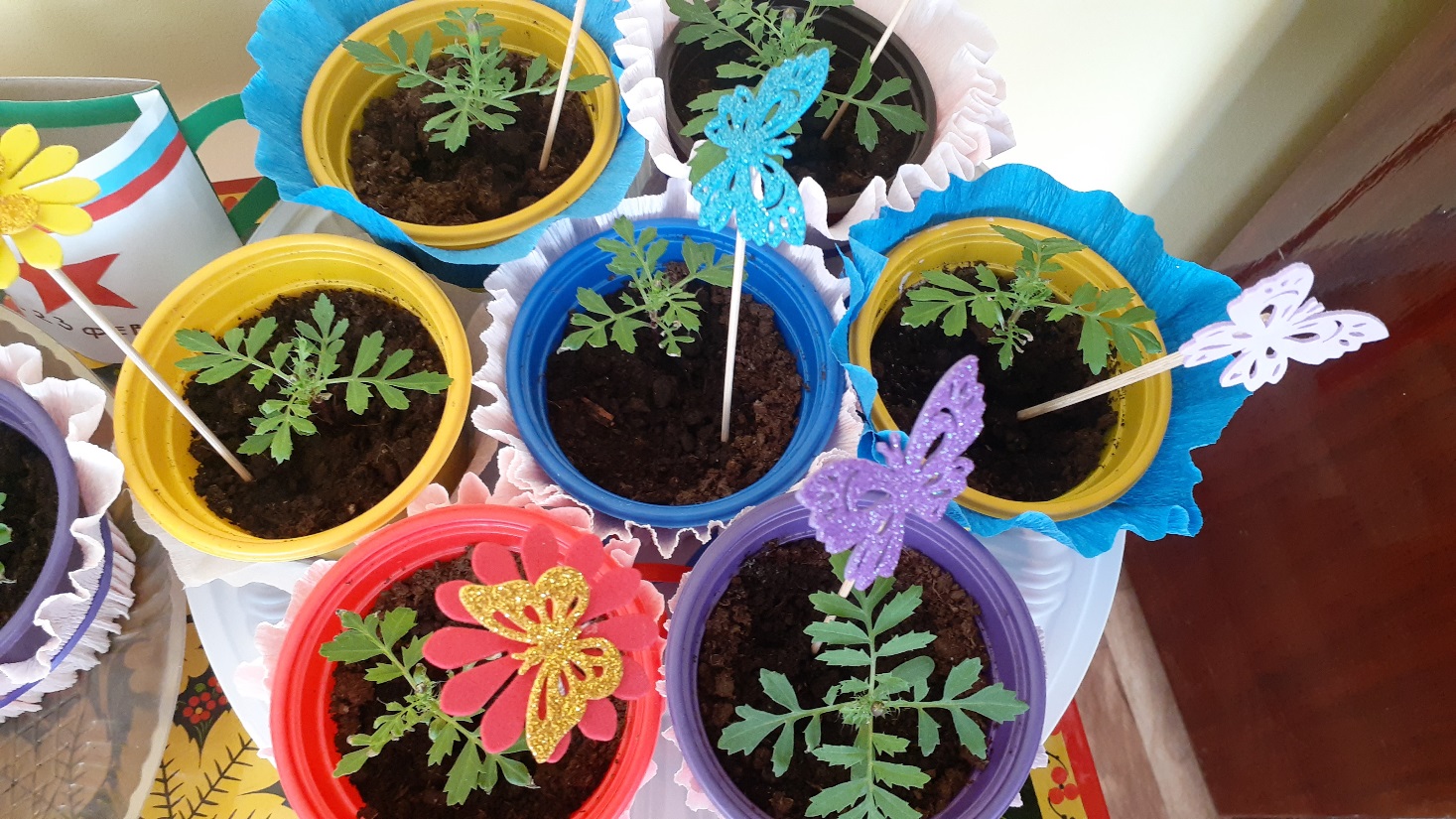 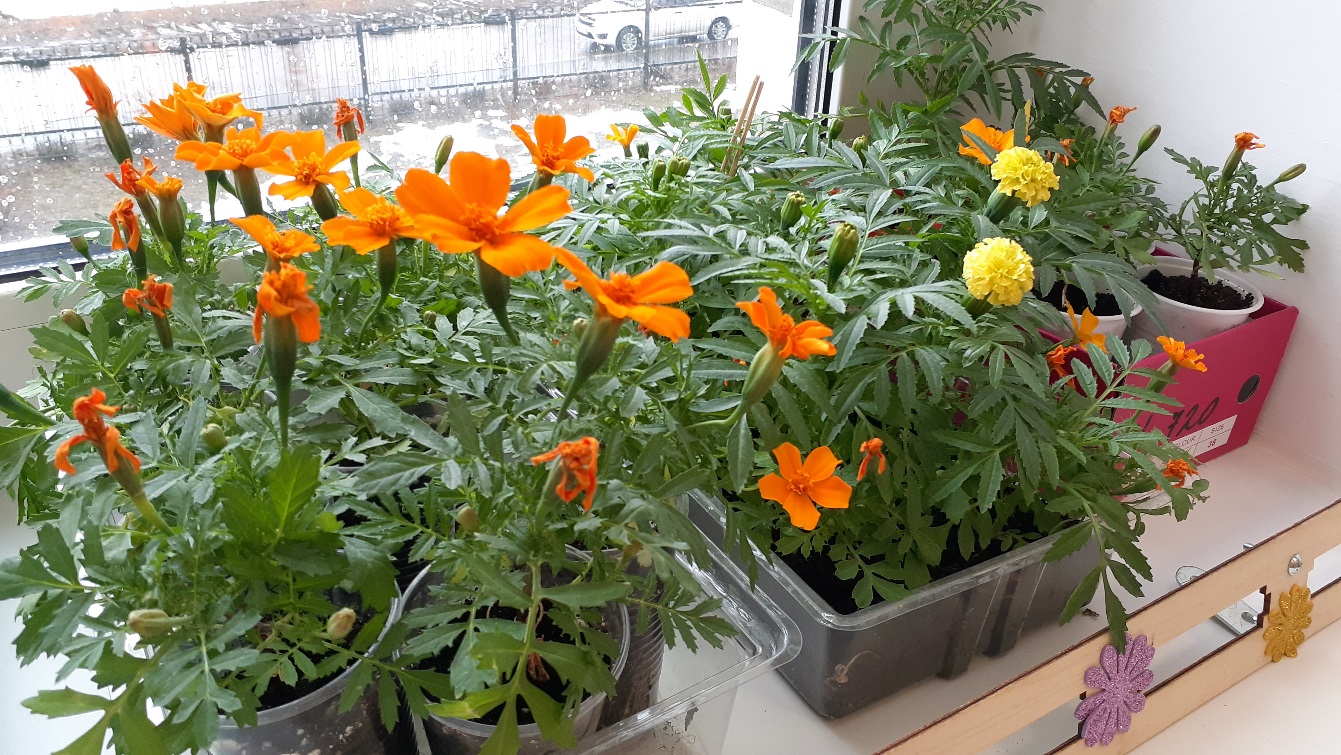 Республиканский фестиваль детского творчества «Радуга талантов» 
 номинация «Художественное творчество»
Республиканский конкурс профессионального мастерства
«Лучший педагогический опыт: идеи, инновации»,
приуроченный ко Дню заповедников и национальных парков
 
номинация «Лучший конспект занятия»
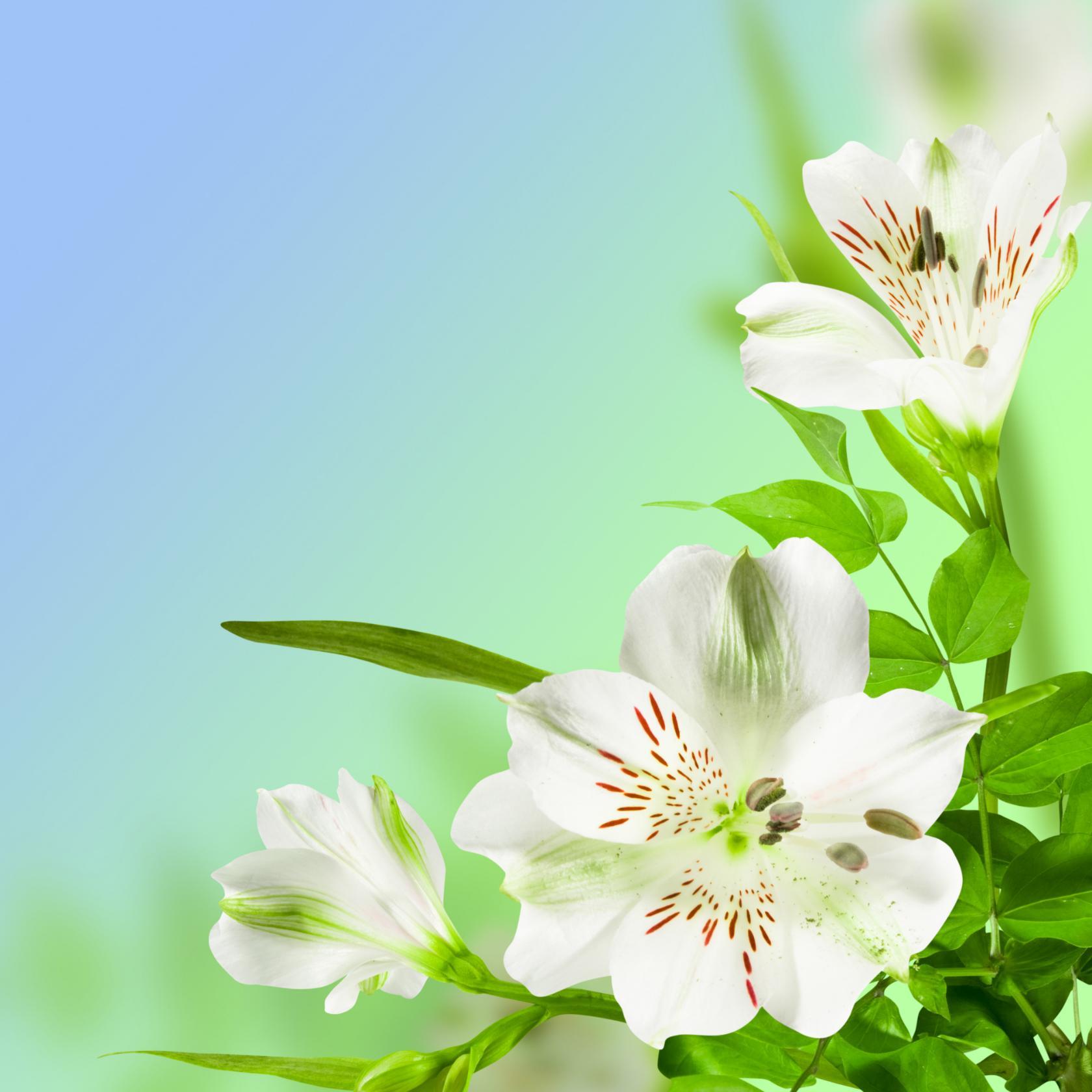 Музыкальное интегрированное занятие
«Музыка Весны»

Приоритетная образовательная область: «Художественно-эстетическое развитие»

Интеграция образовательных областей: «Познавательное развитие», «Социально-коммуникативное развитие», «Речевое развитие».
Сотрудничество с краеведческим музеем п. Советский
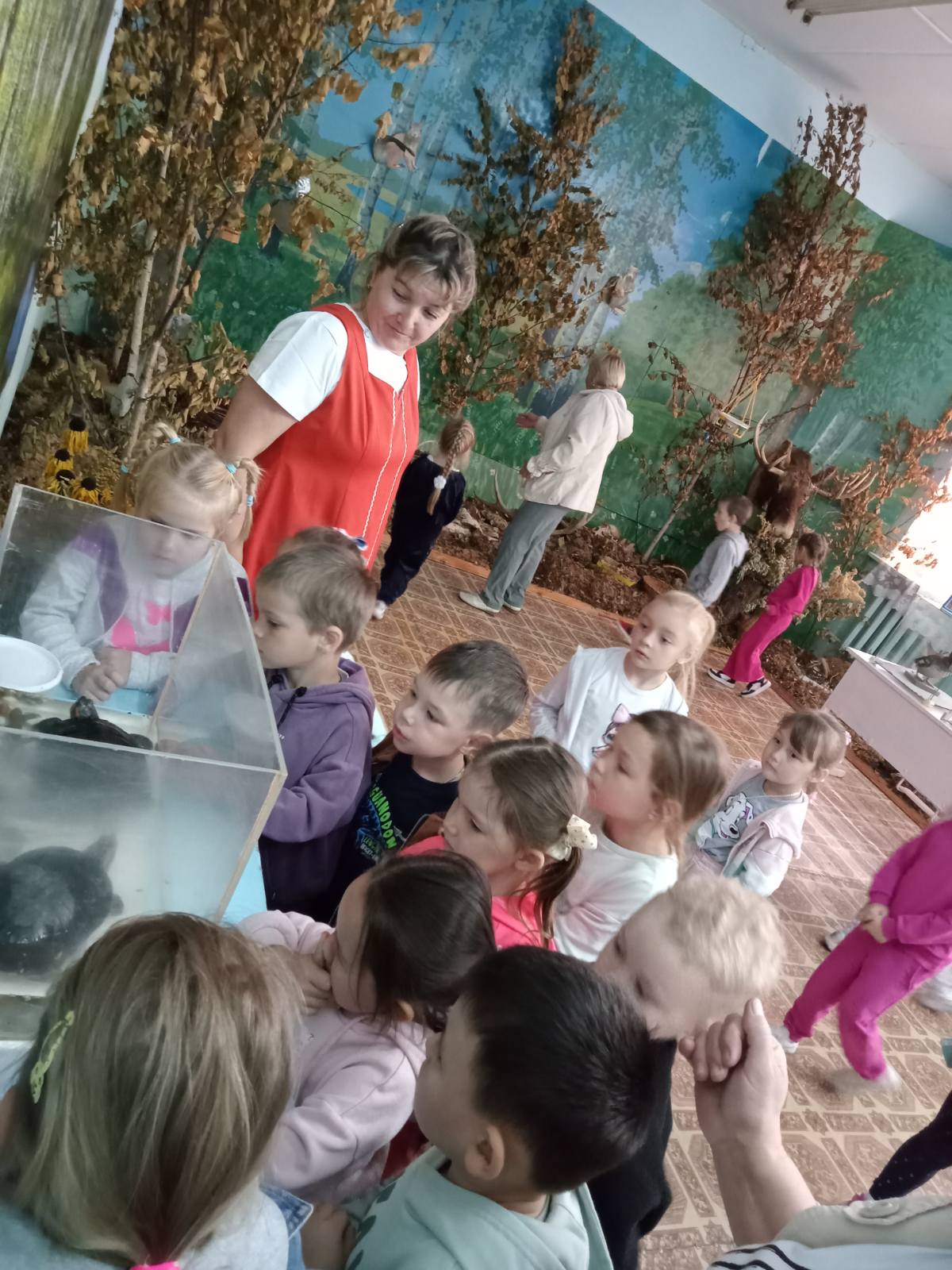 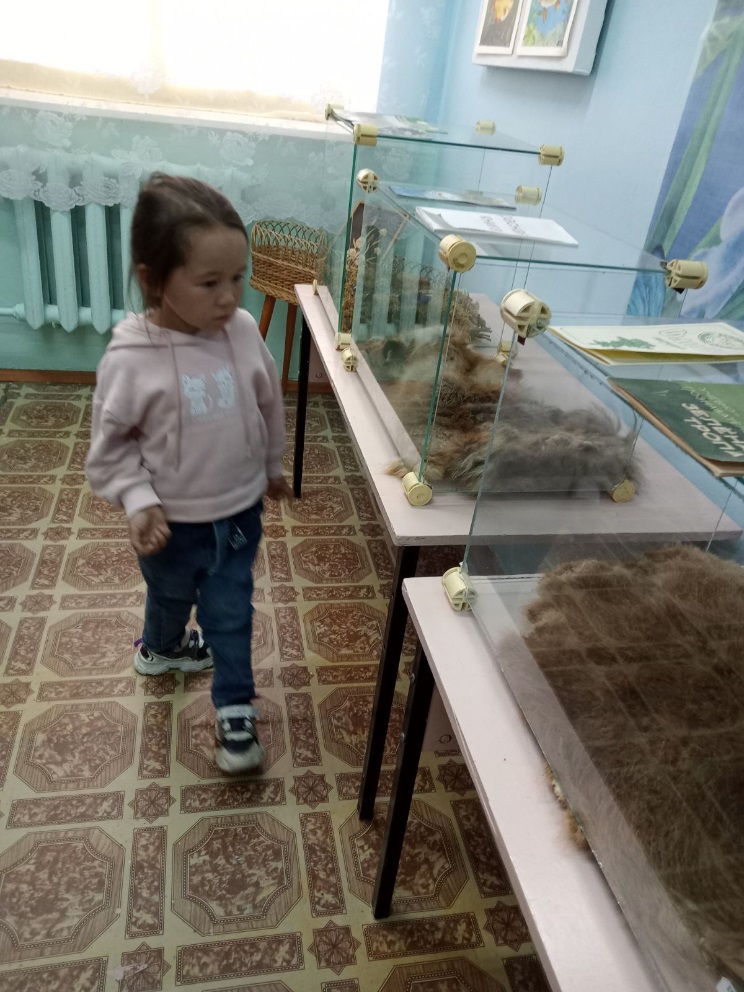 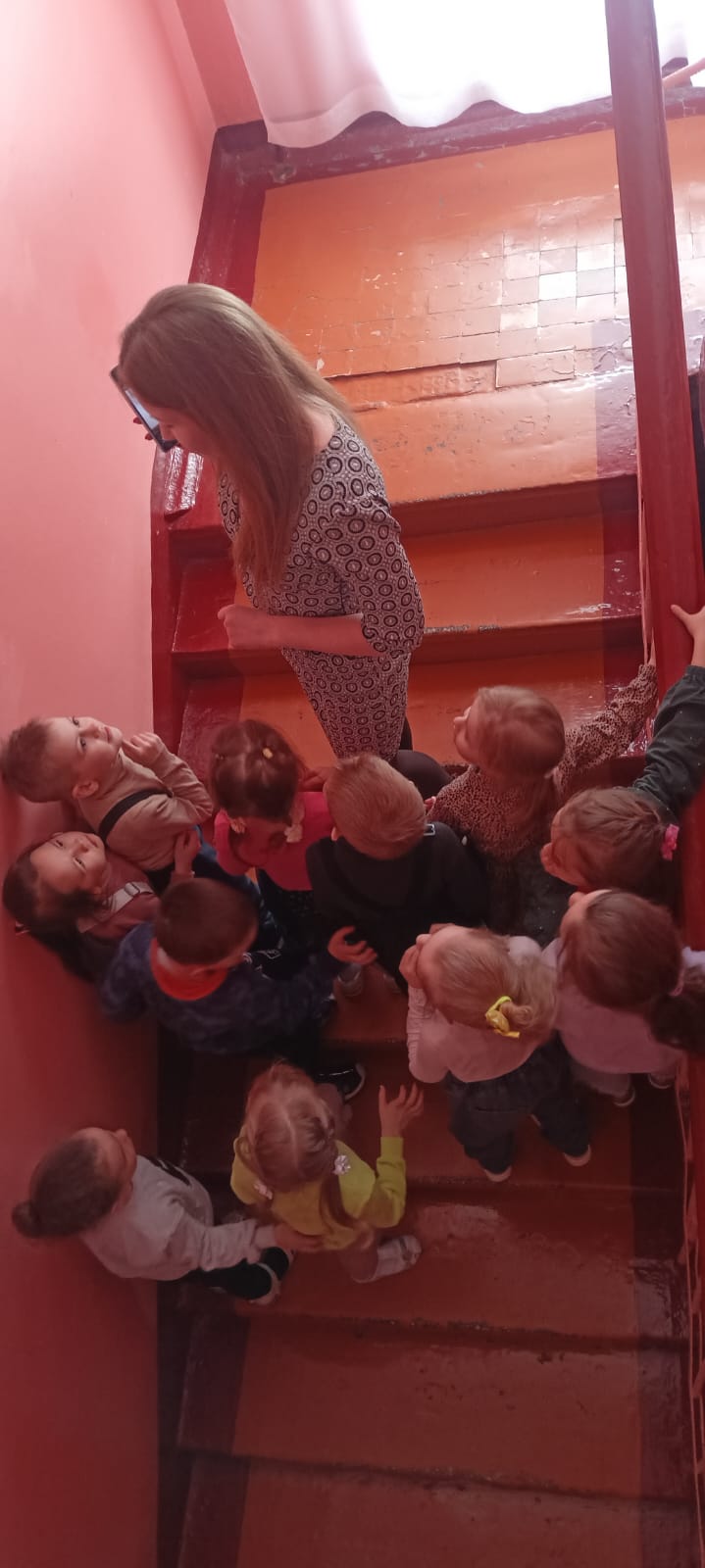 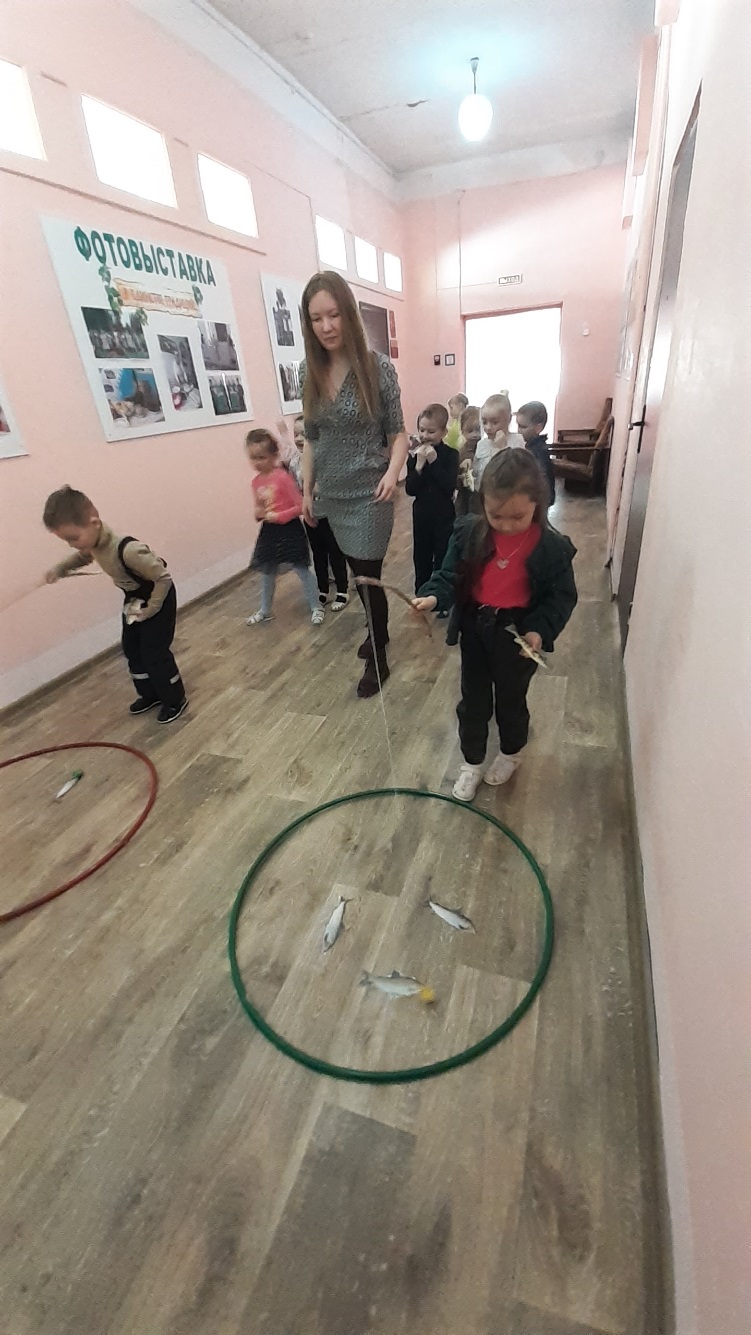 Квест игра
 «Дойди до медвежонка»
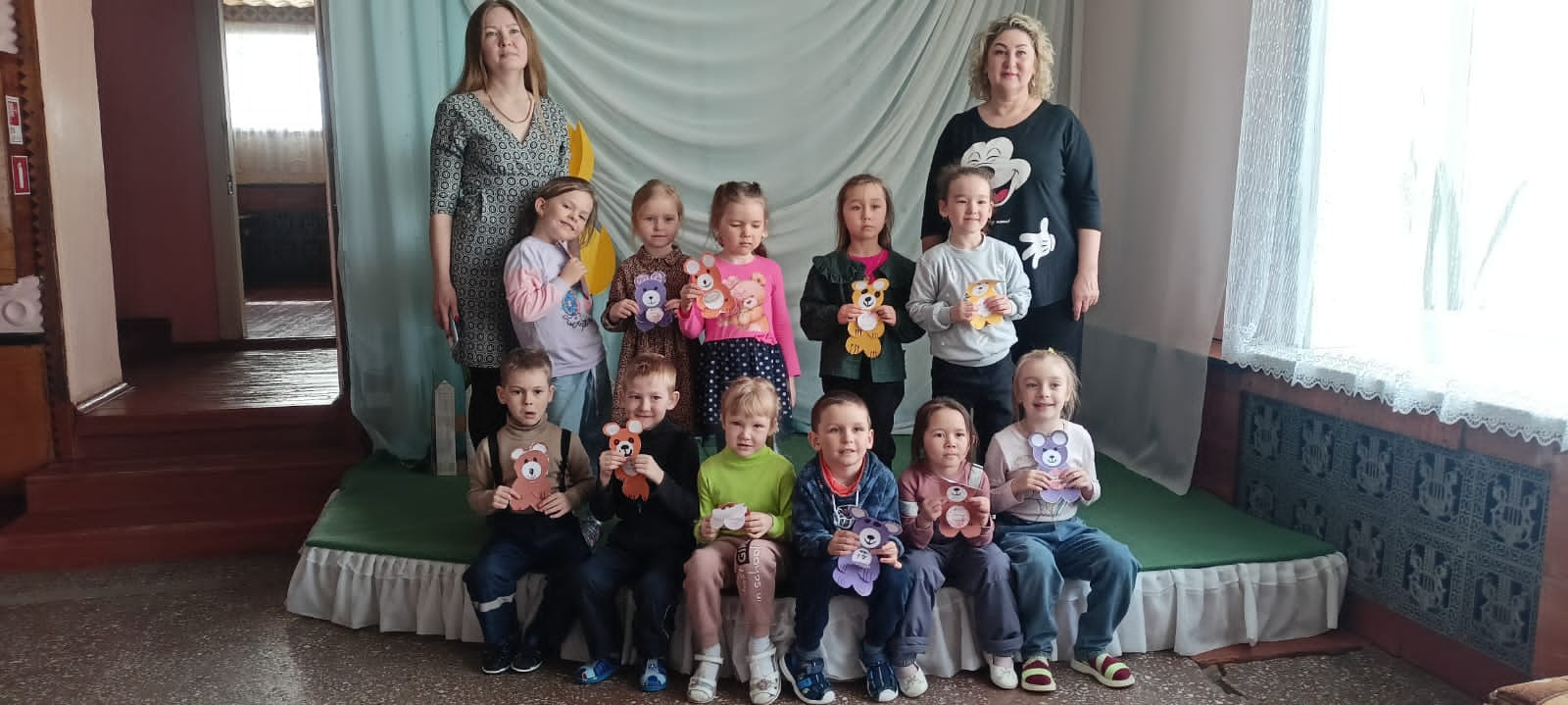 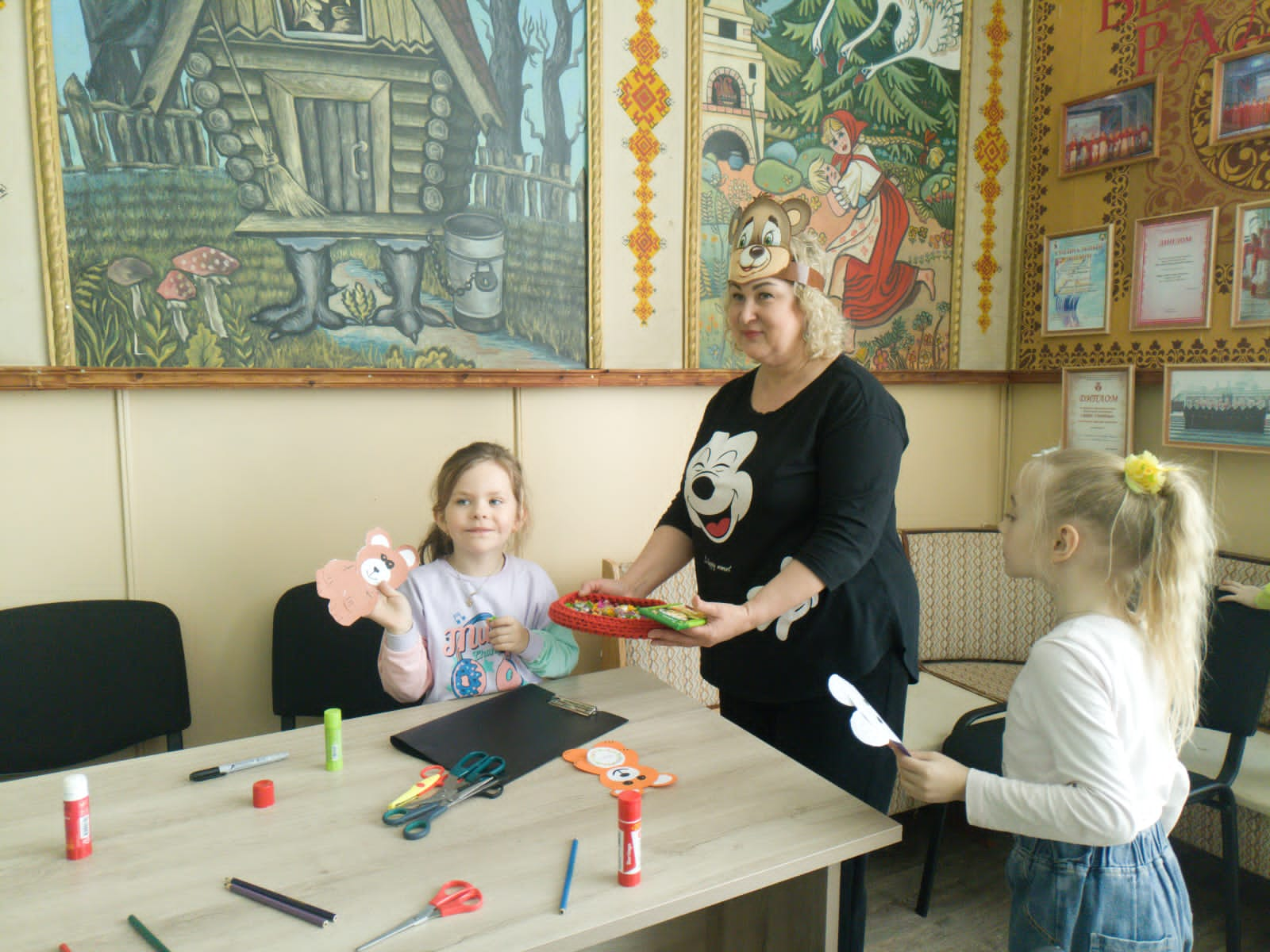 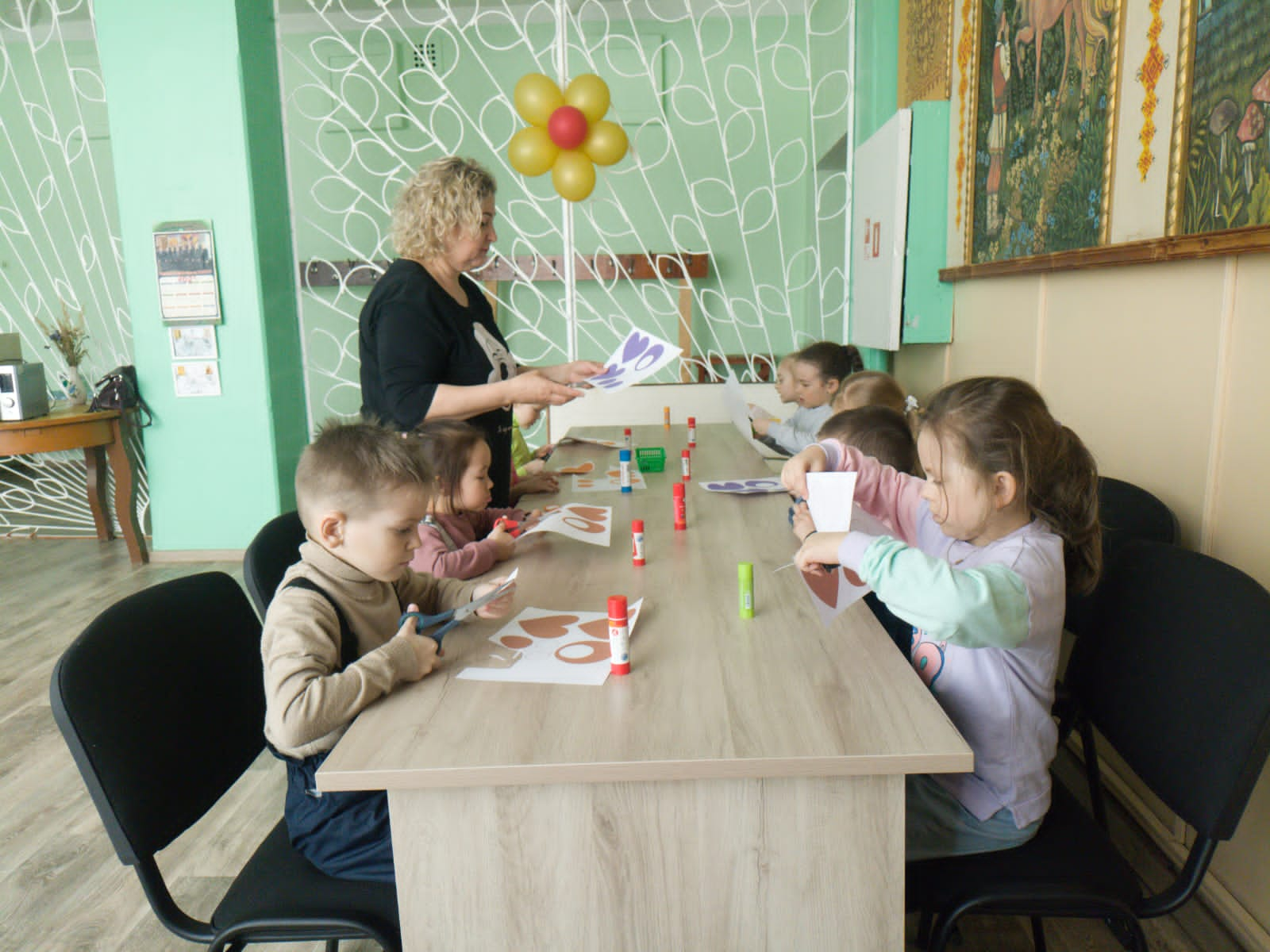 Мастер-класс «Мишка косолапый»
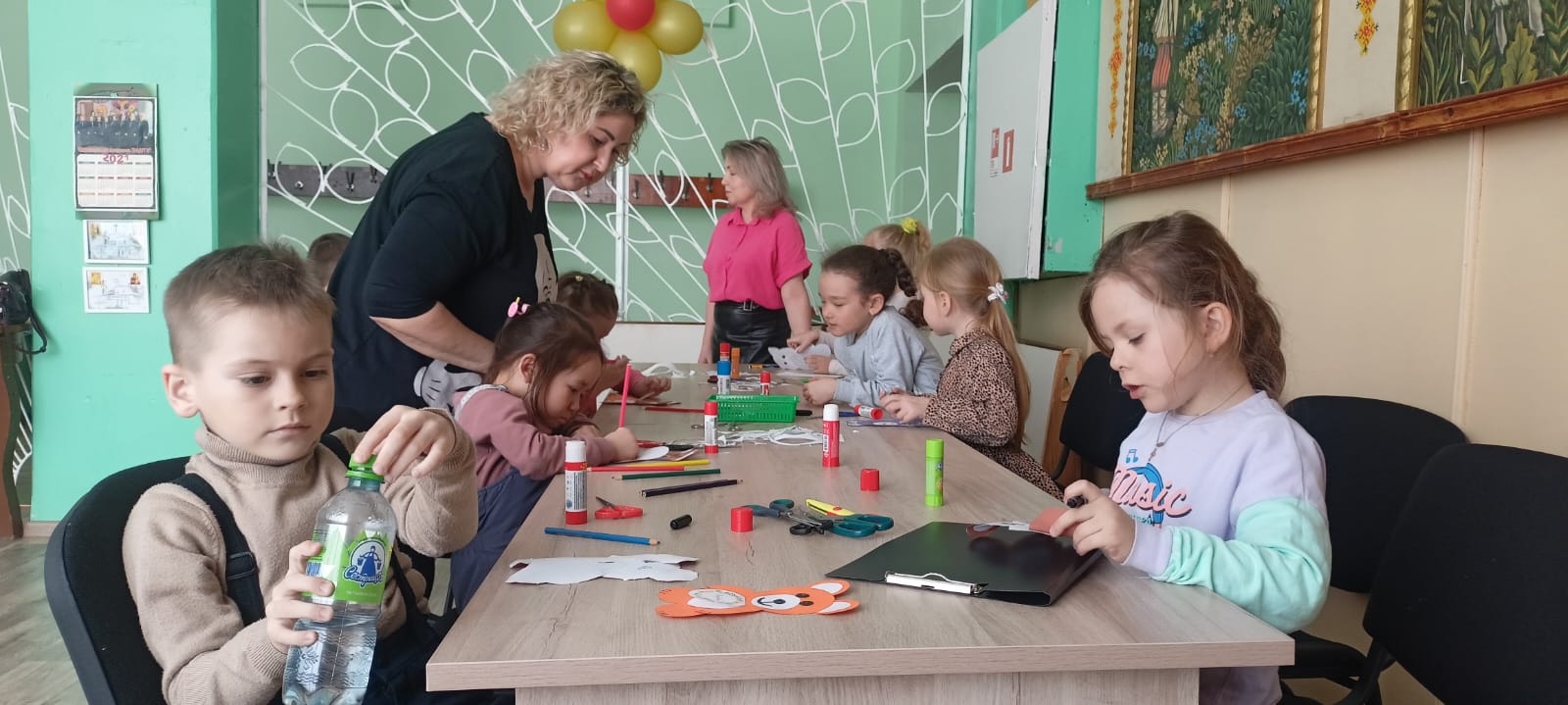 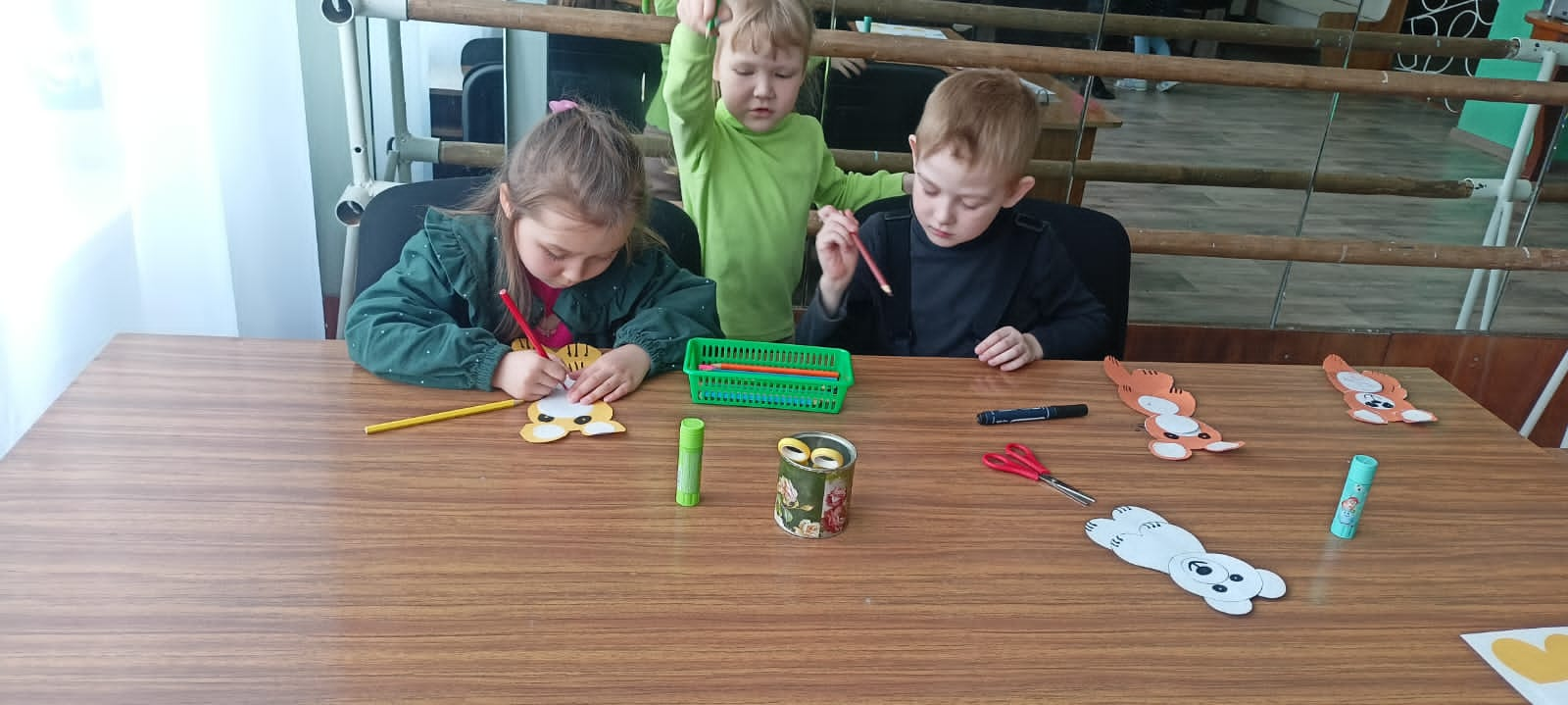 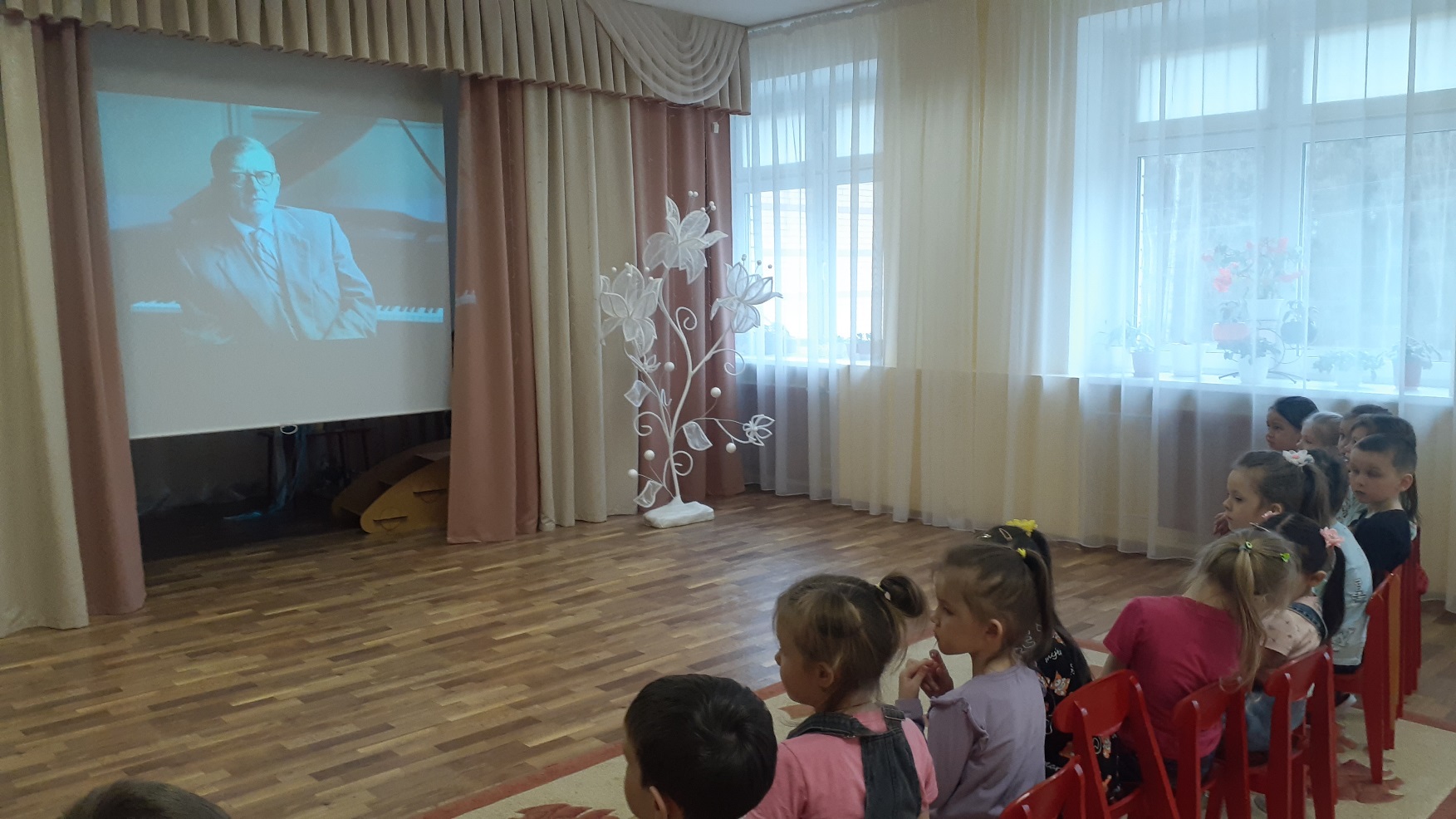 Музыкальная гостиная
«Танцы кукол 
Д. Шостаковича»
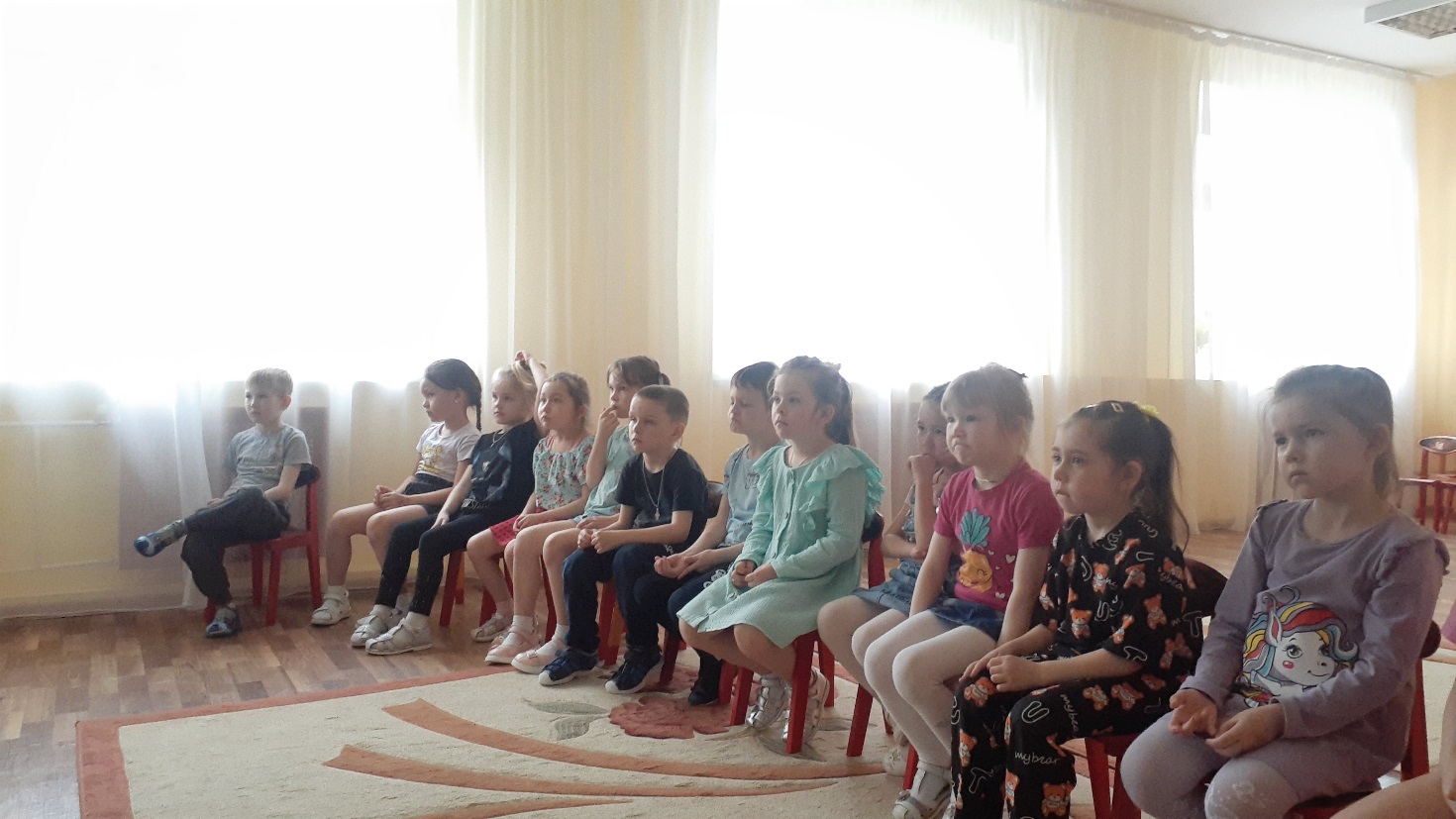 Республиканский конкурс 
экологических рисунков
«Сиреневая аллея Памяти»
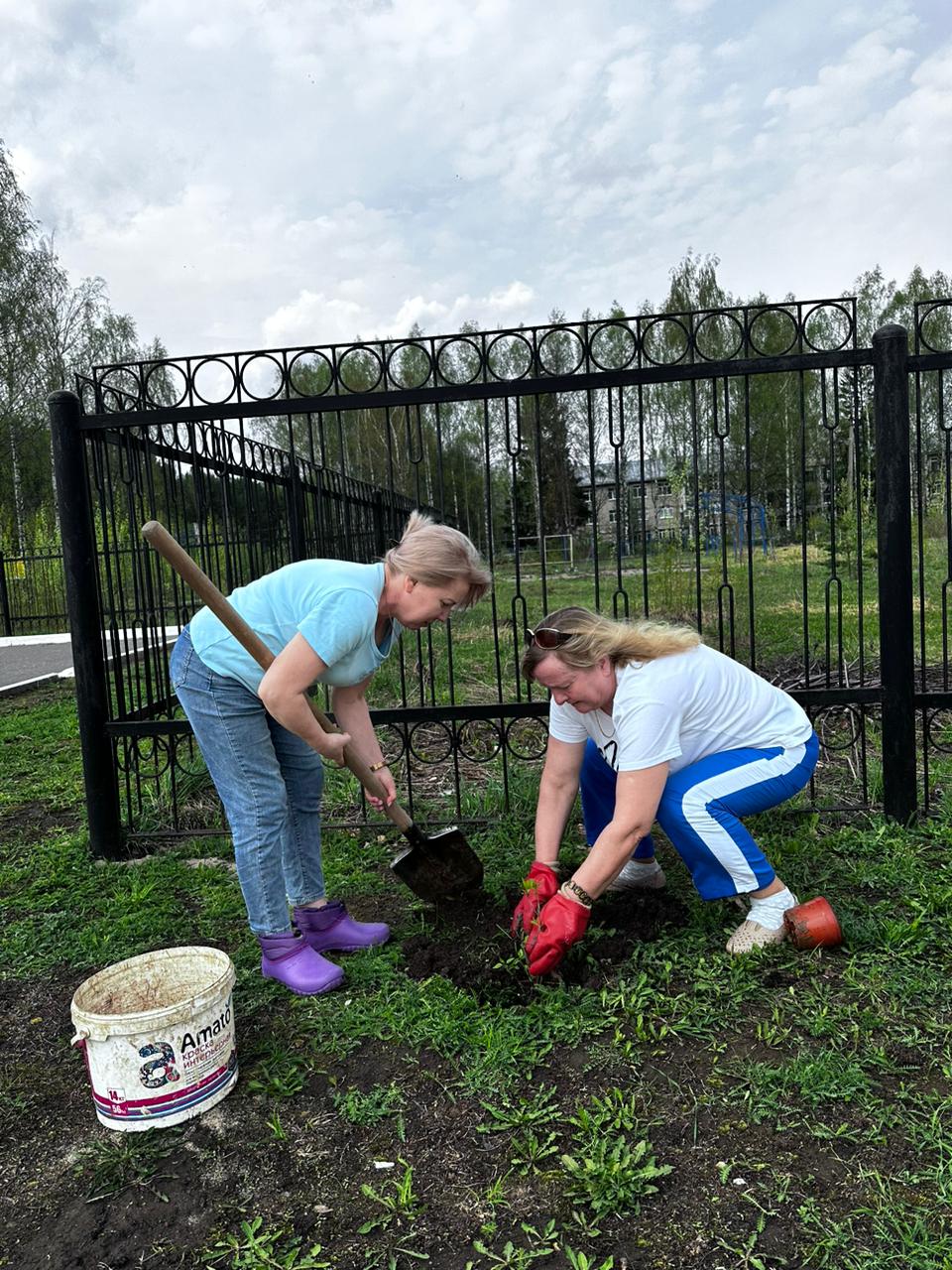 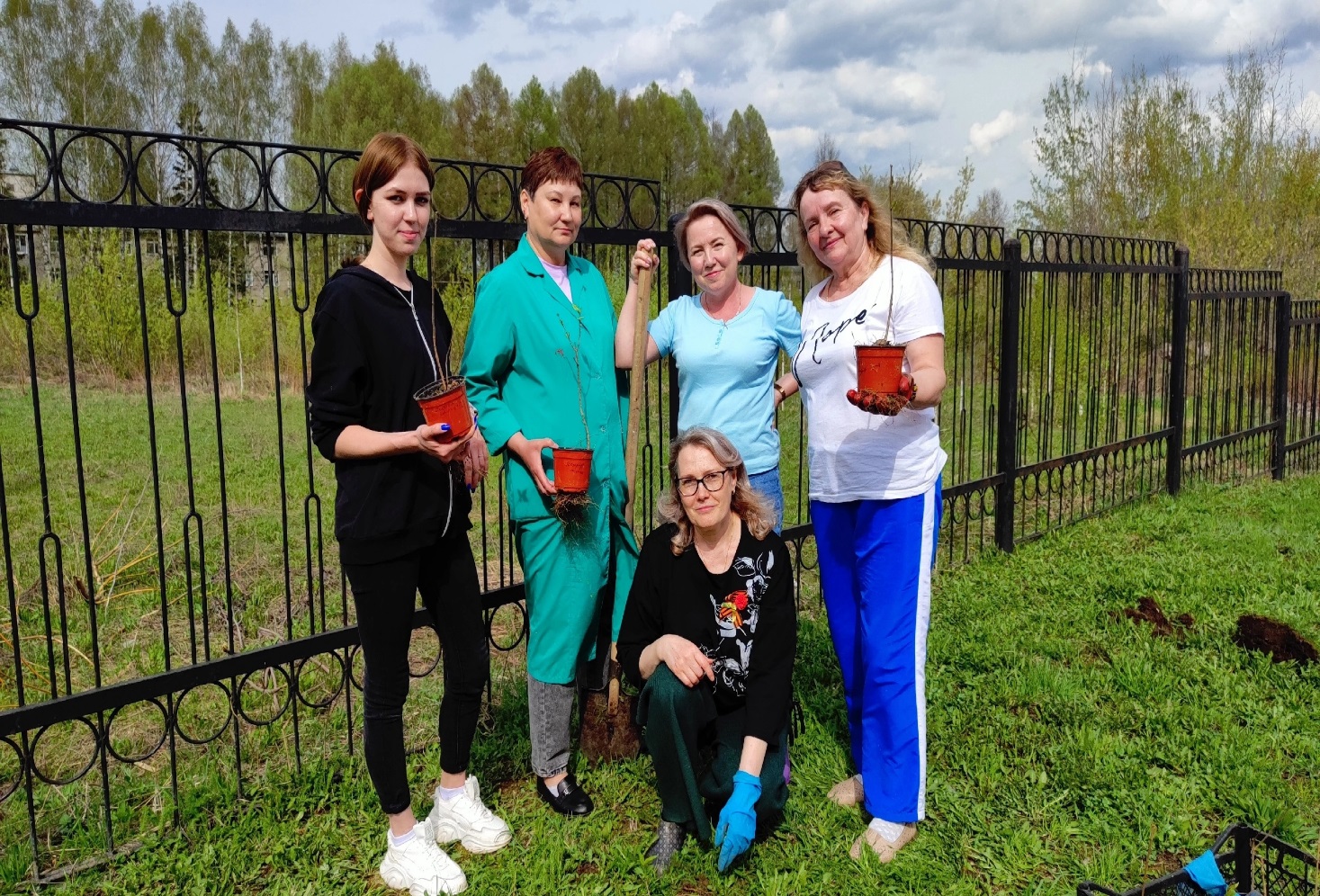 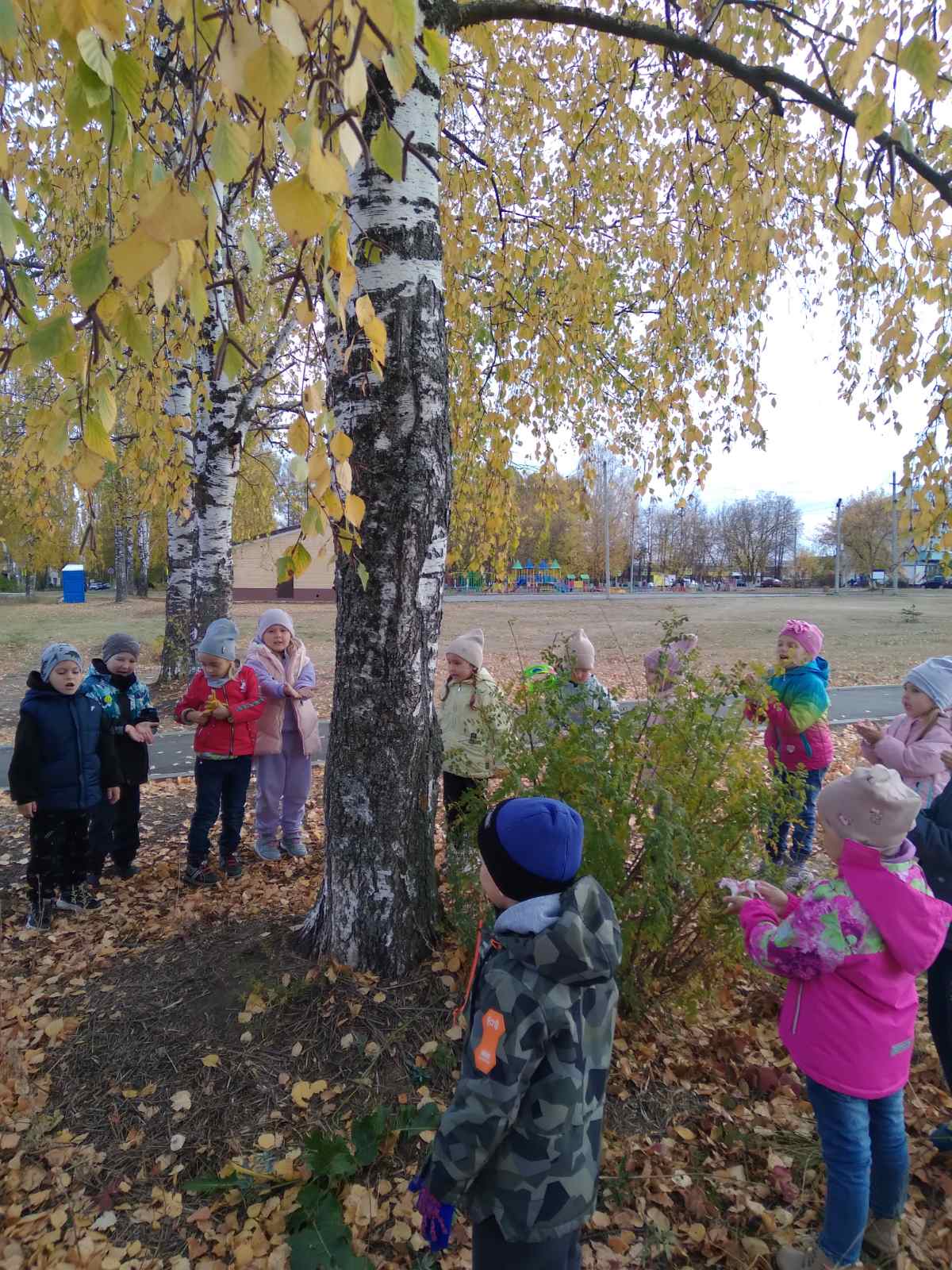 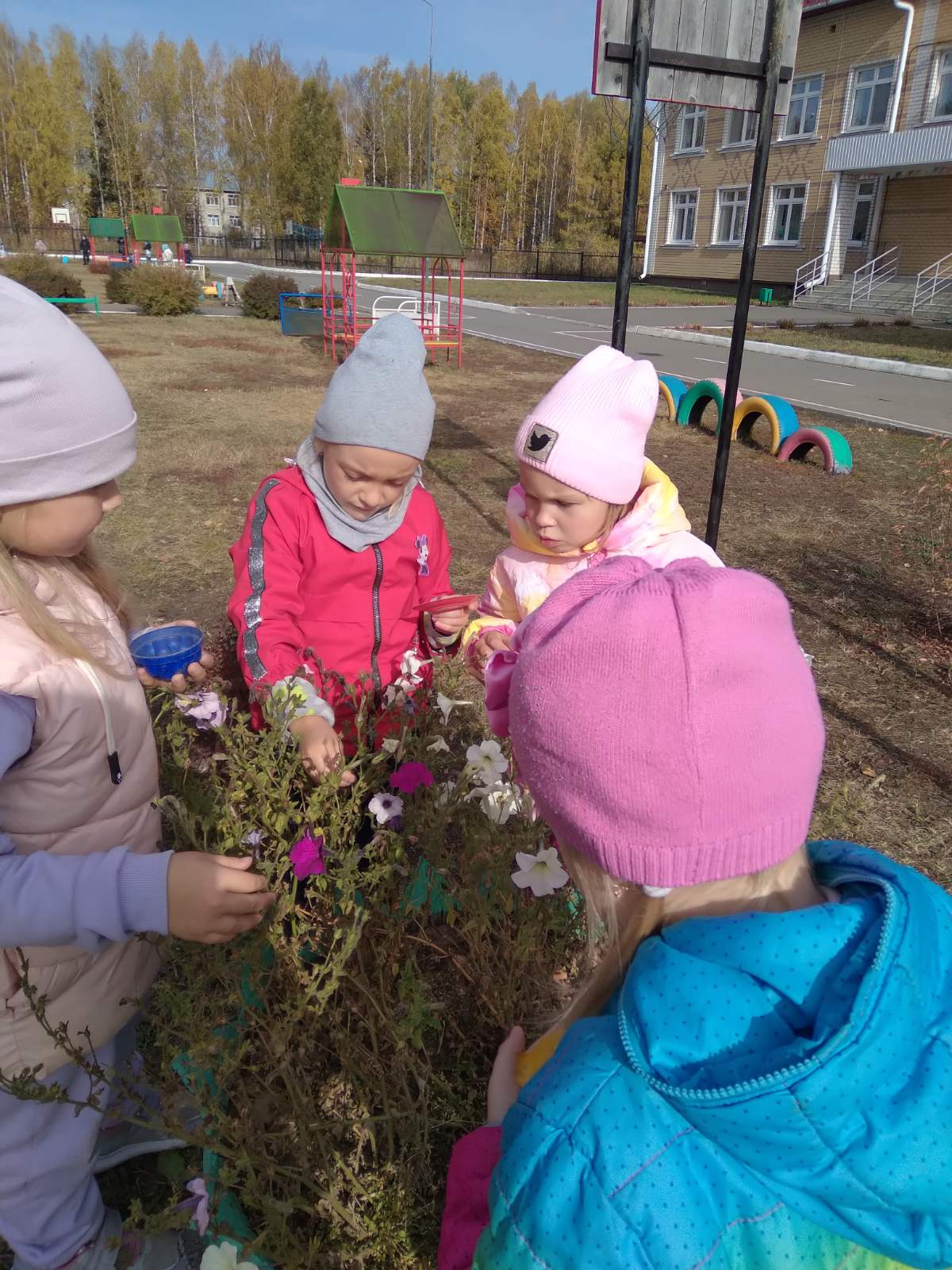 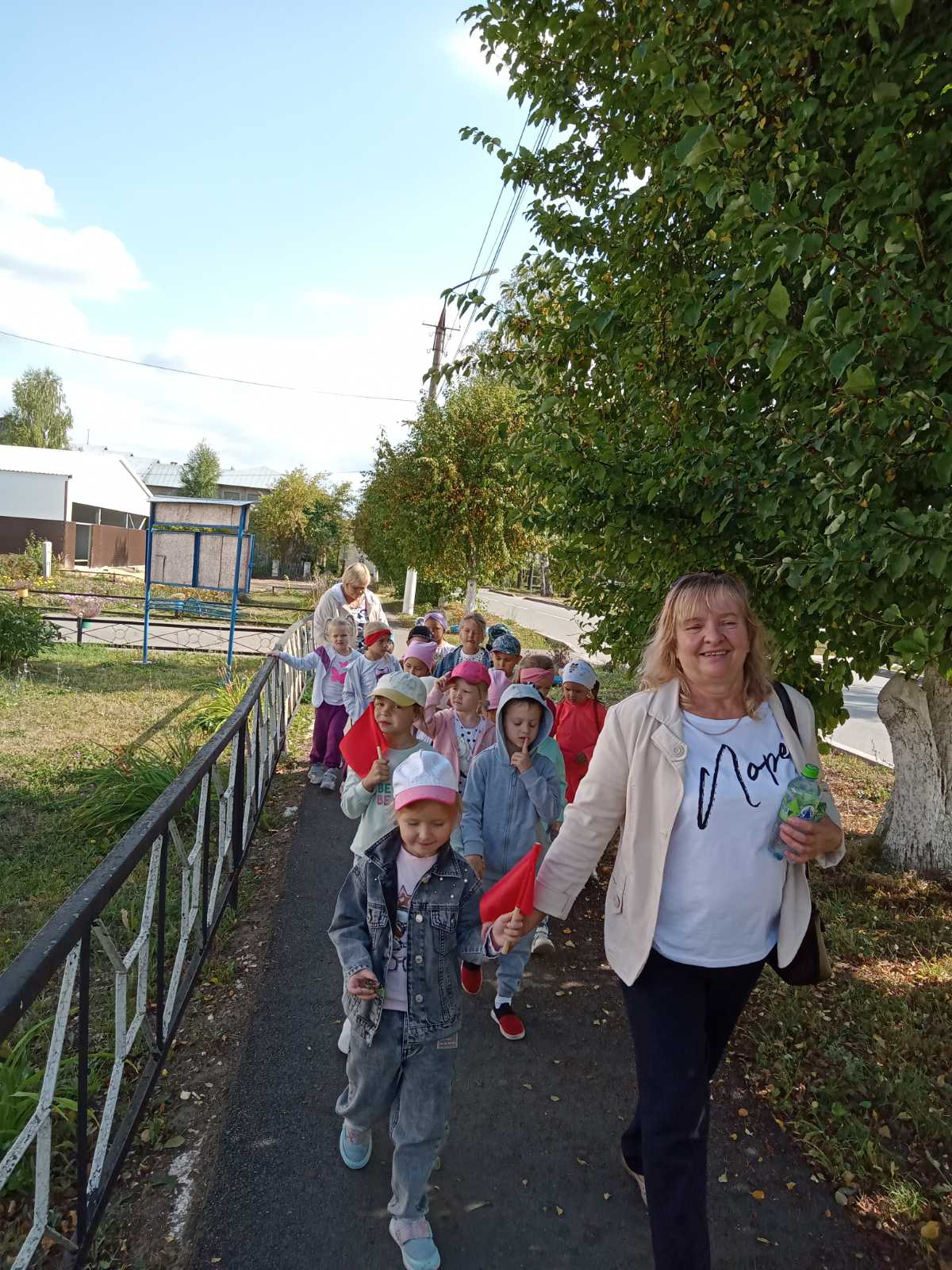 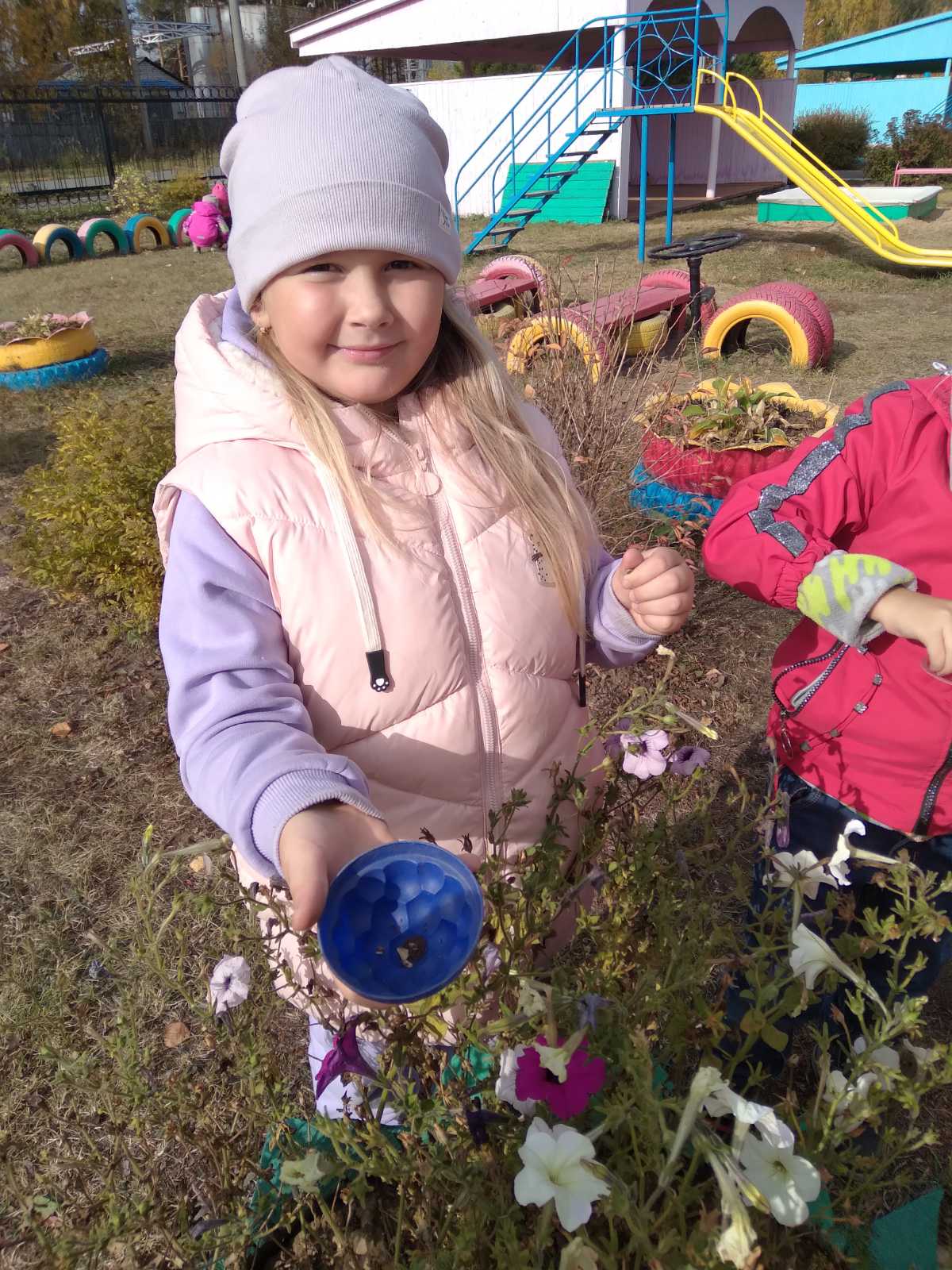 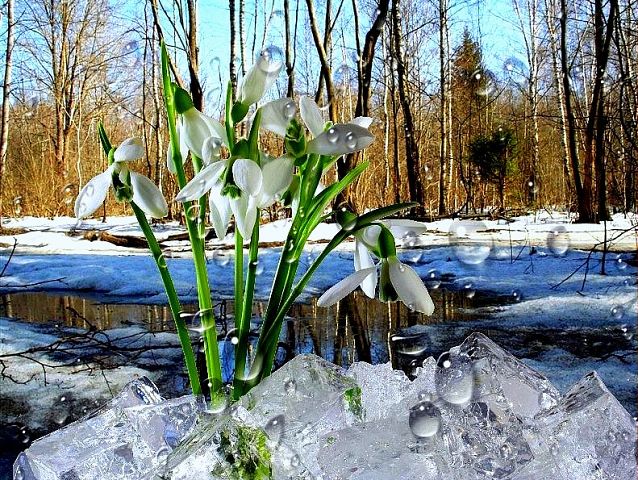 Остановитесь хоть на миг, взгляните на то, чему вы обычно не придаете особого значения и проходите мимо, спеша по своим житейским делам! Погрузитесь в другой мир, где нет привычных забот, а есть только пение птиц, лазурное небо, чарующие запахи и небесные виды на природу.
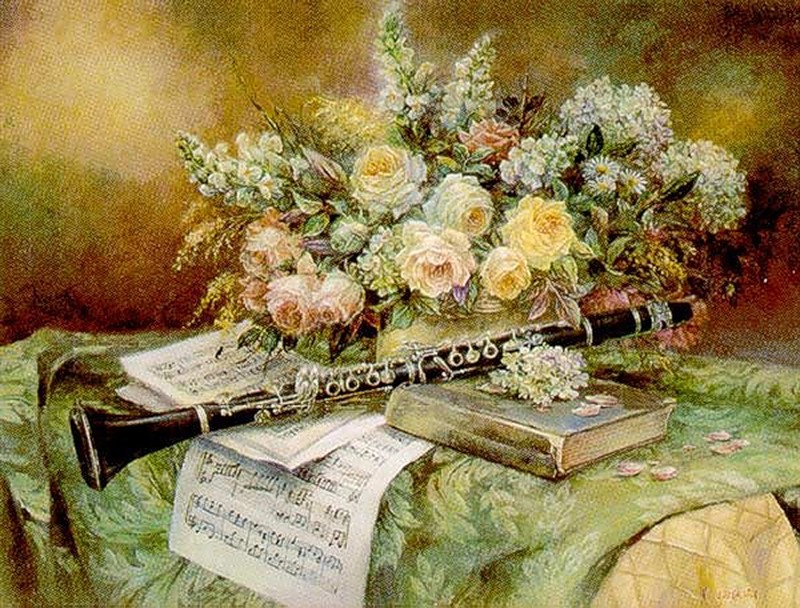 Музыкально-экологический проект
«Гармония искусства и природы»
Авторы:
И.Г. Рыбакова , музыкальный руководитель высшей квалификационной категории
Т.Ф. Мальцева, воспитатель высшей квалификационной категории